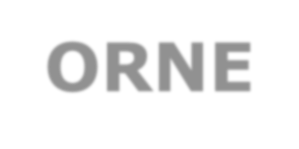 ORNE
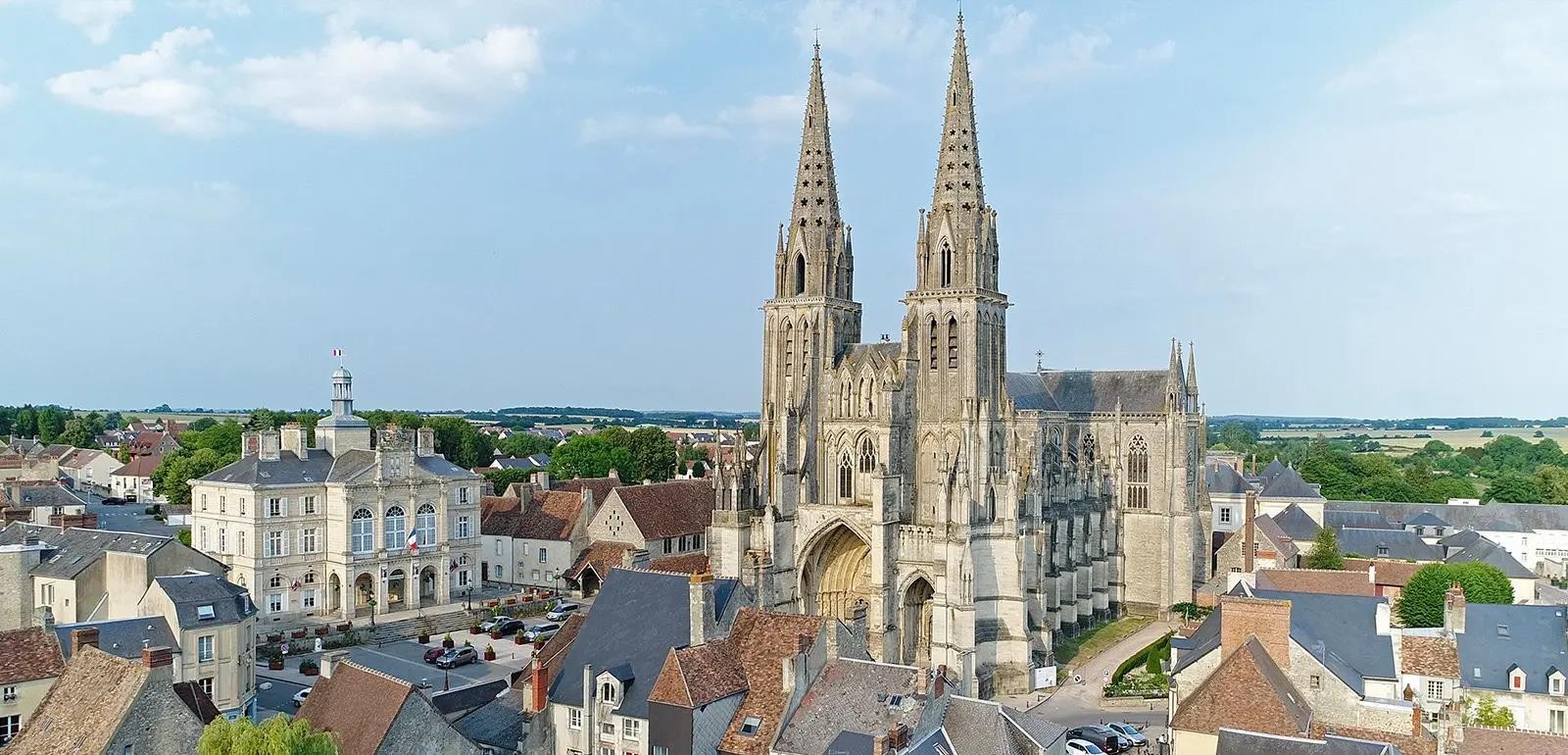 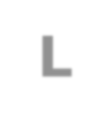 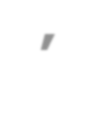 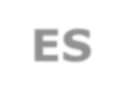 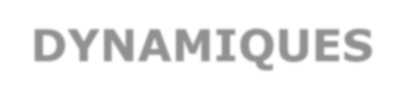 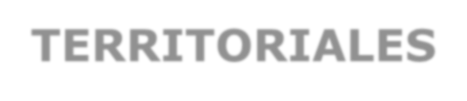 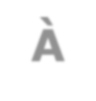 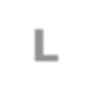 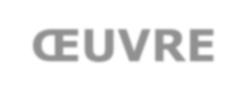 LES DYNAMIQUES TERRITORIALES À L’ŒUVRE  DANS L’ORNE ET EN NORMANDIE
Jean-Philippe BRIAND
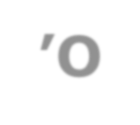 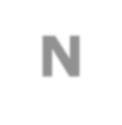 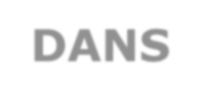 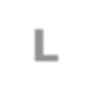 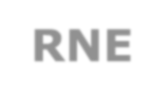 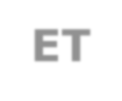 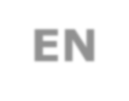 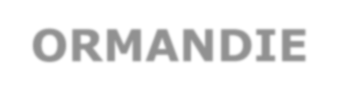 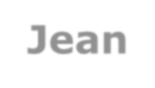 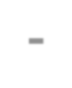 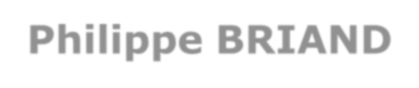 SYNORNE – LE 28 JUIN 2023
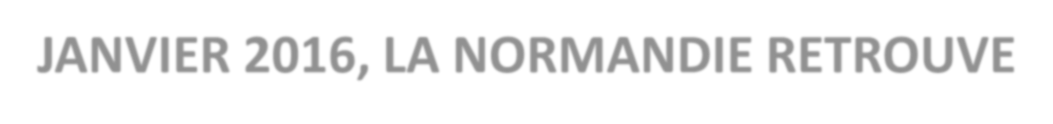 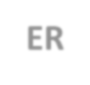 LE 1ER JANVIER 2016, LA NORMANDIE RETROUVE
SES FRONTIÈRES D’ORIGINE
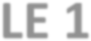 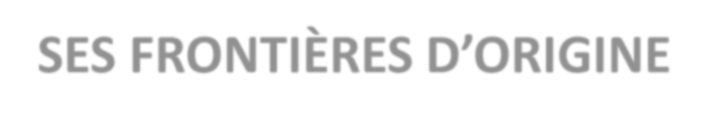 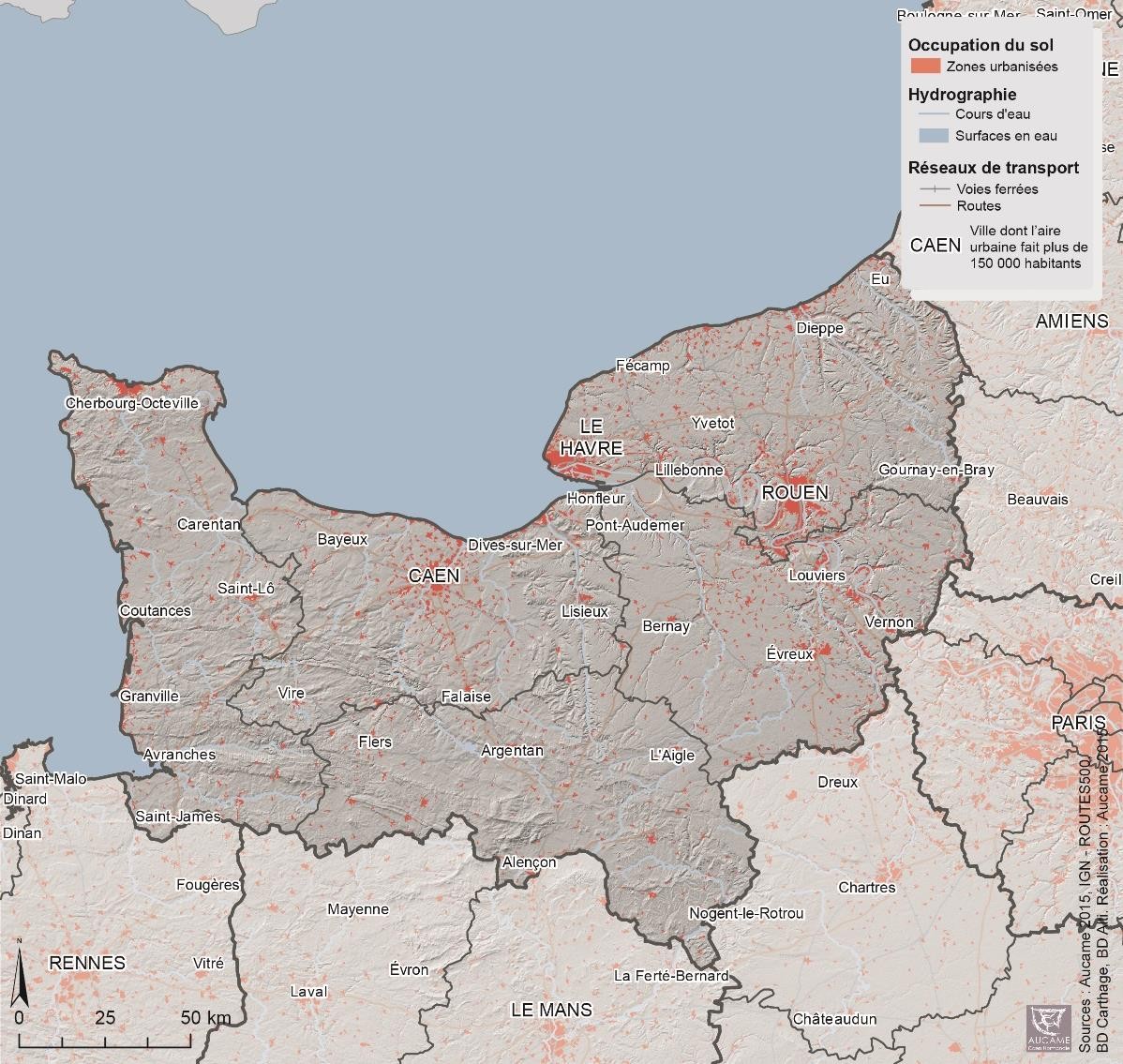 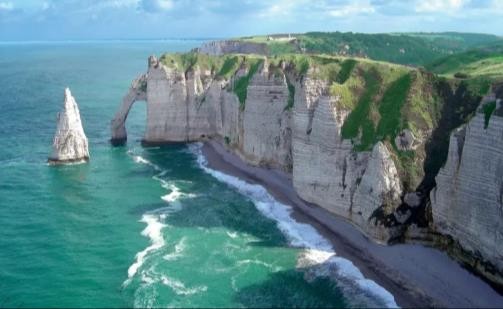 CHIFFRES CLEFS
. 5 départements
. 3 325 500 habitants
. 29 907 km²
. 600 km de côtes
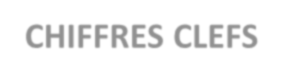 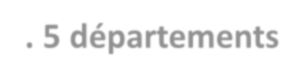 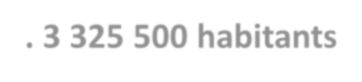 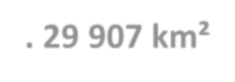 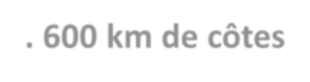 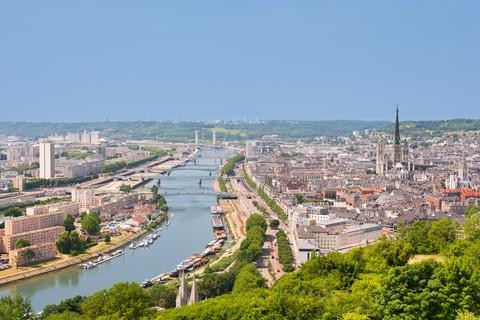 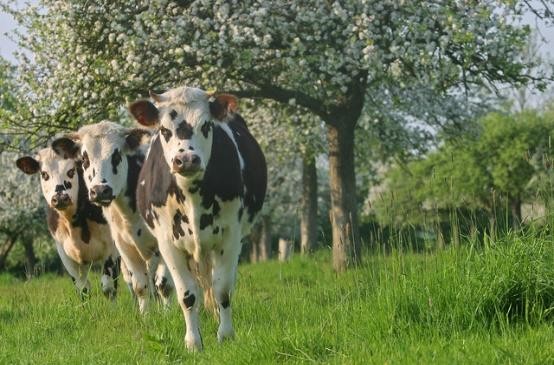 SYNORNE – LE 28 JUIN 2023
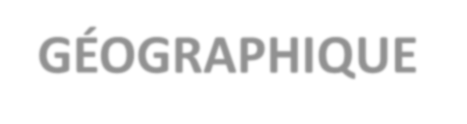 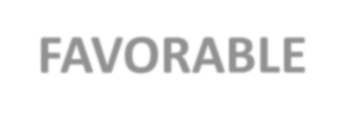 UNE SITUATION GÉOGRAPHIQUE FAVORABLE
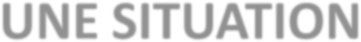 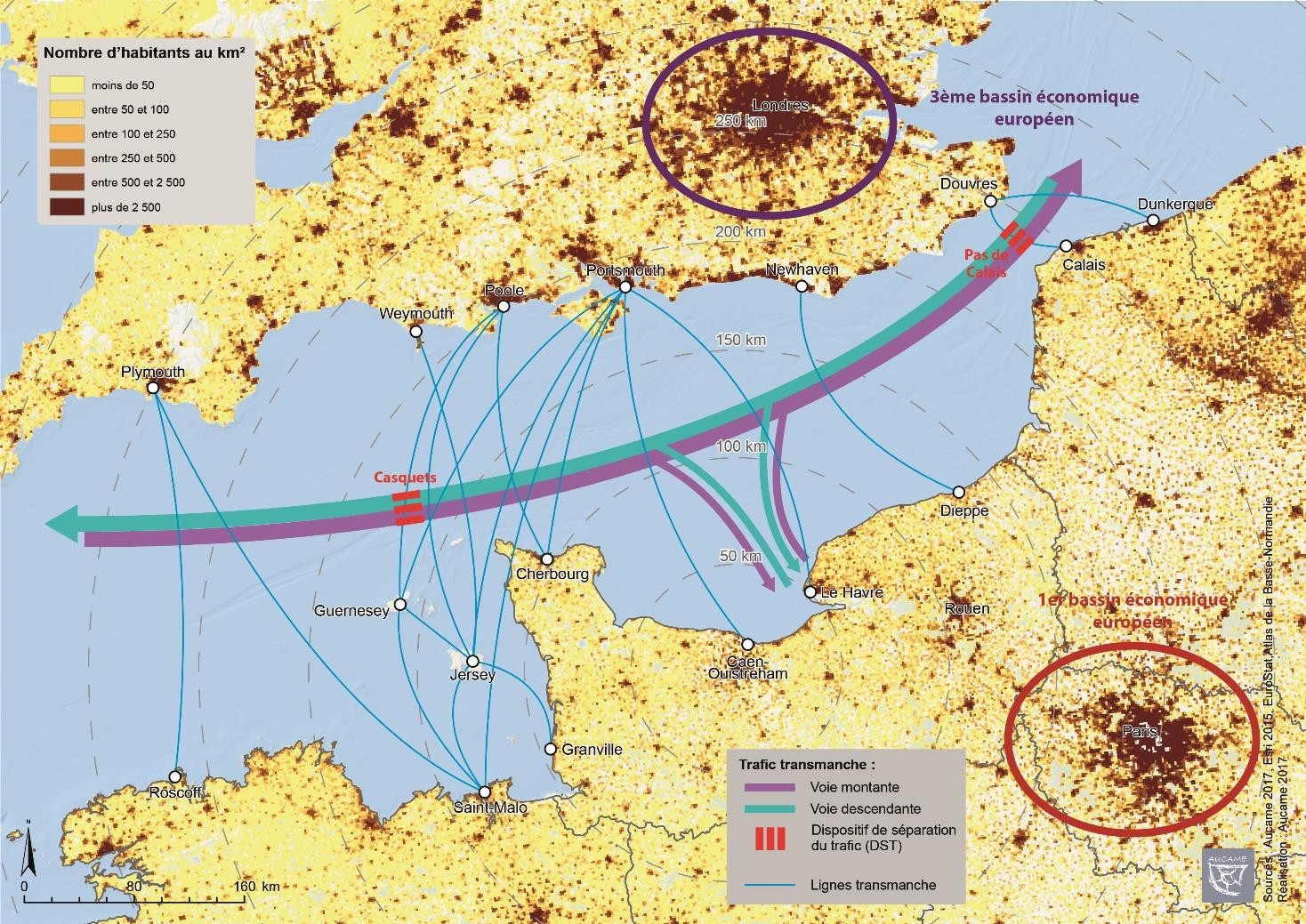 SYNORNE – LE 28 JUIN 2023
LES RÉSEAUX DE VILLES EN NORMANDIE
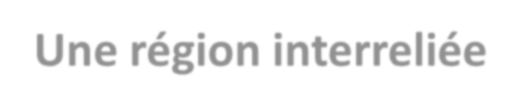 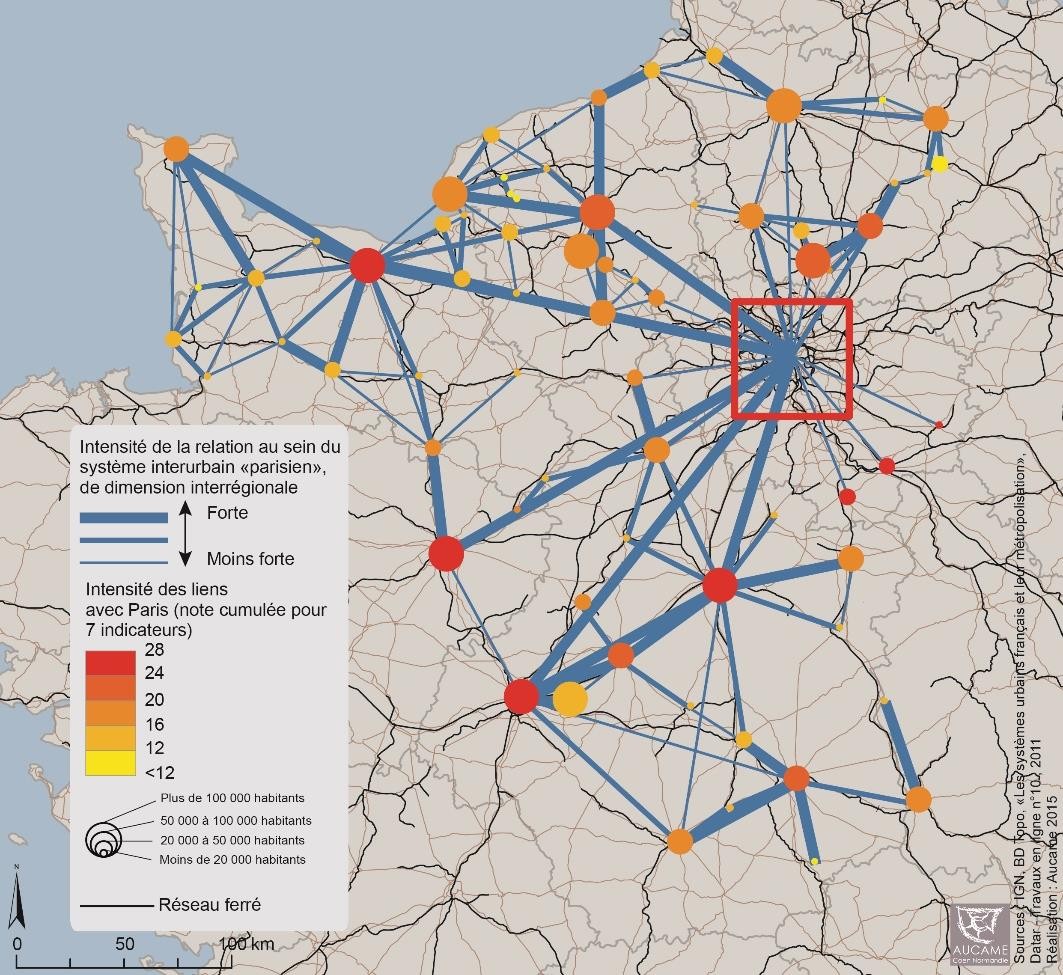 Une région interreliée
à l’Île-de-France.
SYSTÈME INTERURBAIN « PARISIEN »
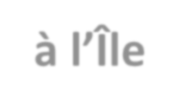 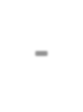 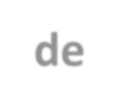 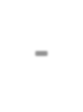 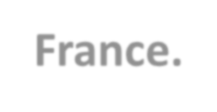 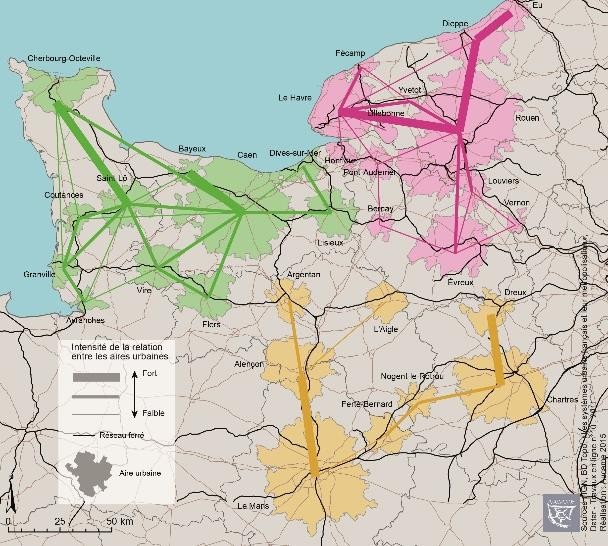 SYSTEMES INTERURBAINS
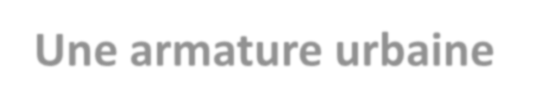 Une armature urbaine  formant 3 réseaux  bien dissociés.
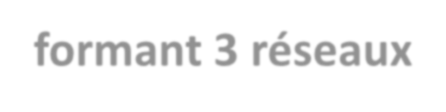 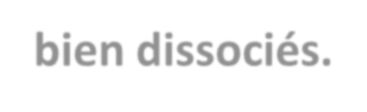 Source : « les systèmes urbains français » - Synthèse DATAR
SYNORNE – LE 28 JUIN 2023
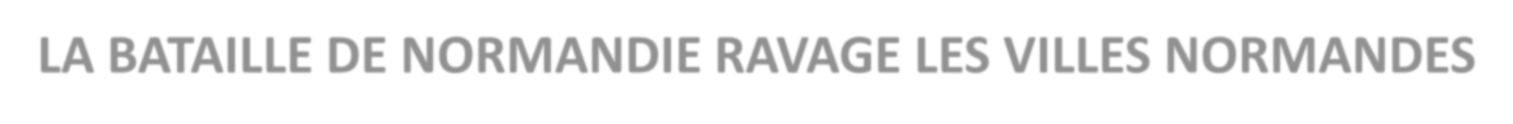 LA BATAILLE DE NORMANDIE RAVAGE LES VILLES NORMANDES
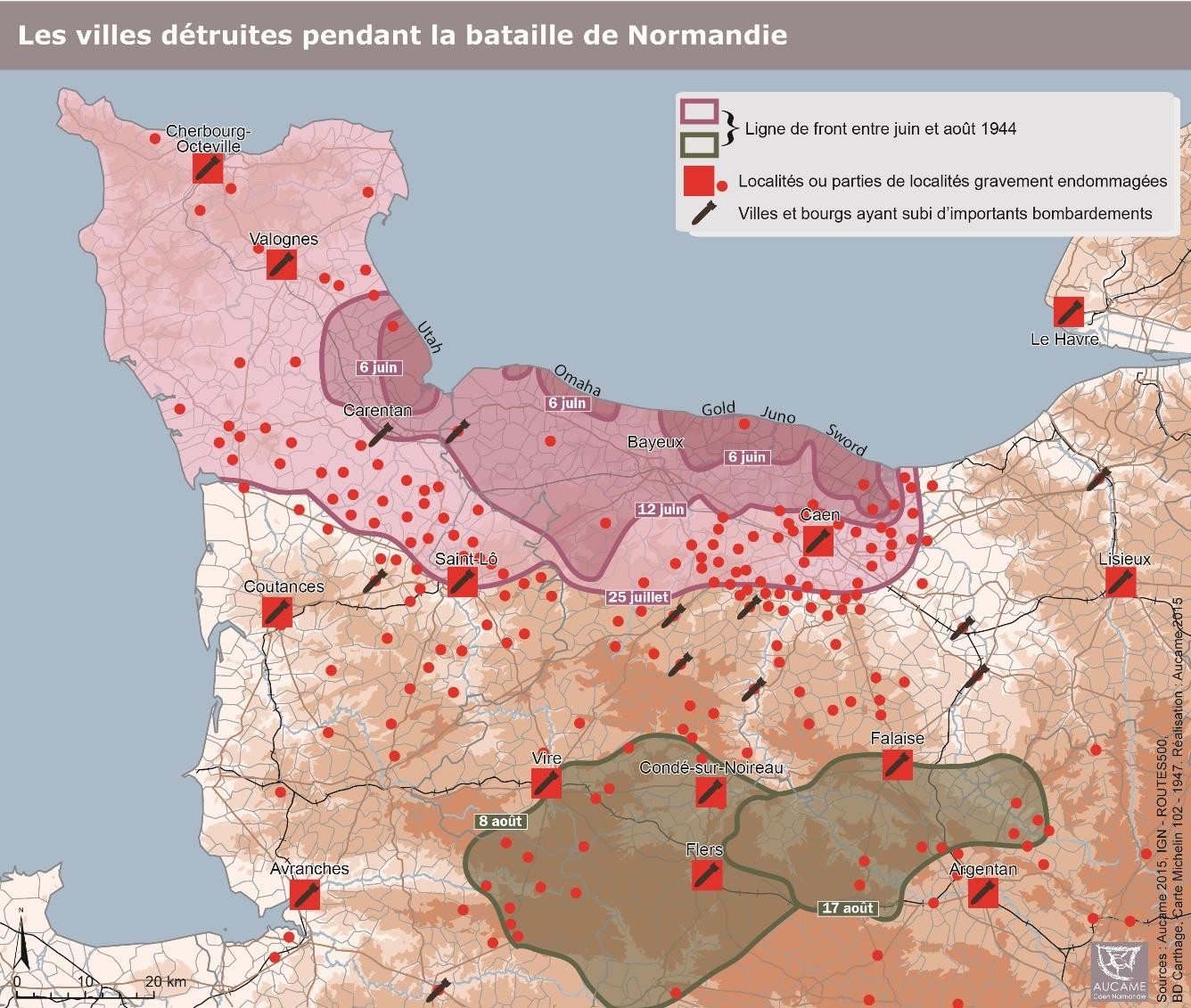 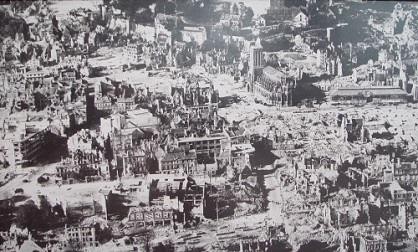 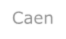 Caen
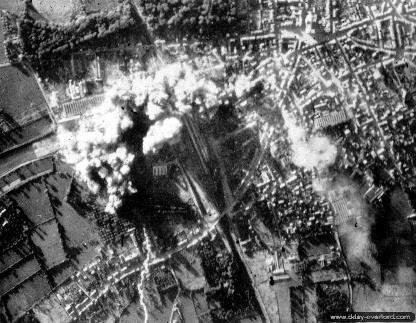 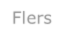 Flers
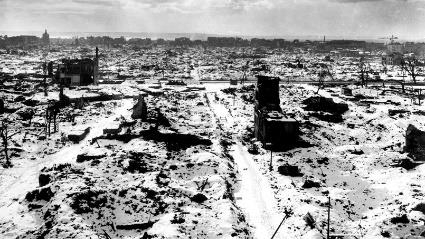 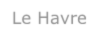 Le Havre
SYNORNE – LE 28 JUIN 2023
UNE NORMANDIE TOURISTIQUE ET DE VILLÉGIATURE
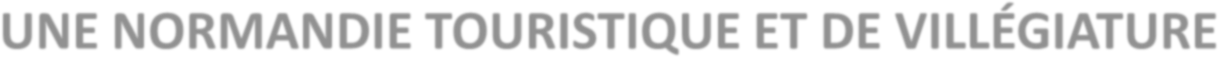 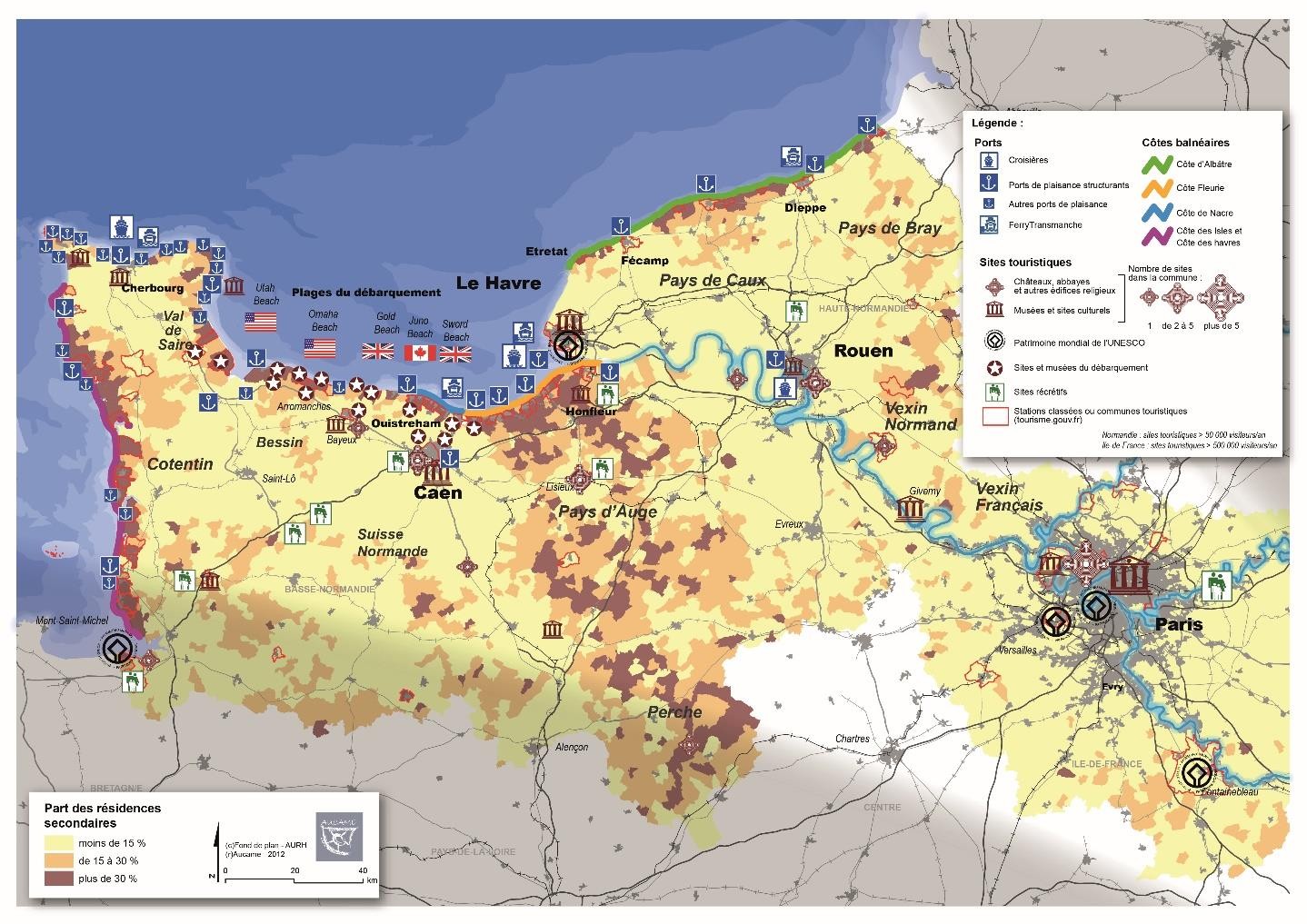 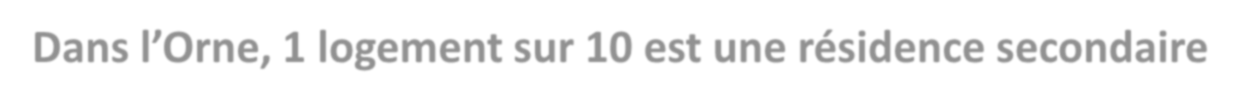 Dans l’Orne, 1 logement sur 10 est une résidence secondaire
ou un hébergement touristique (36ème rang).
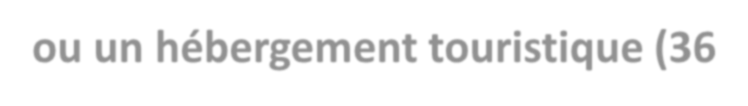 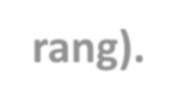 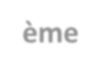 SYNORNE – LE 28 JUIN 2023
UNE REGION RURALE ET PÉRIURBAINE CONSTELLÉE  DE VILLES ET DE BOURGS SUR LE TERRITOIRE
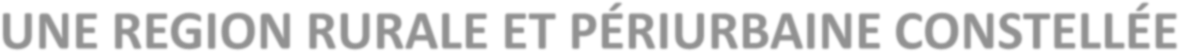 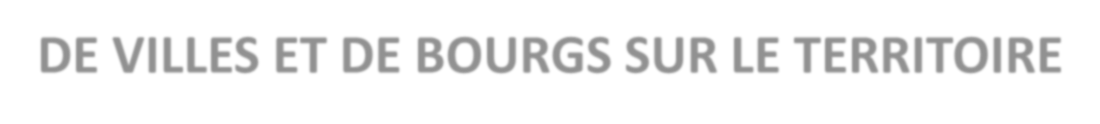 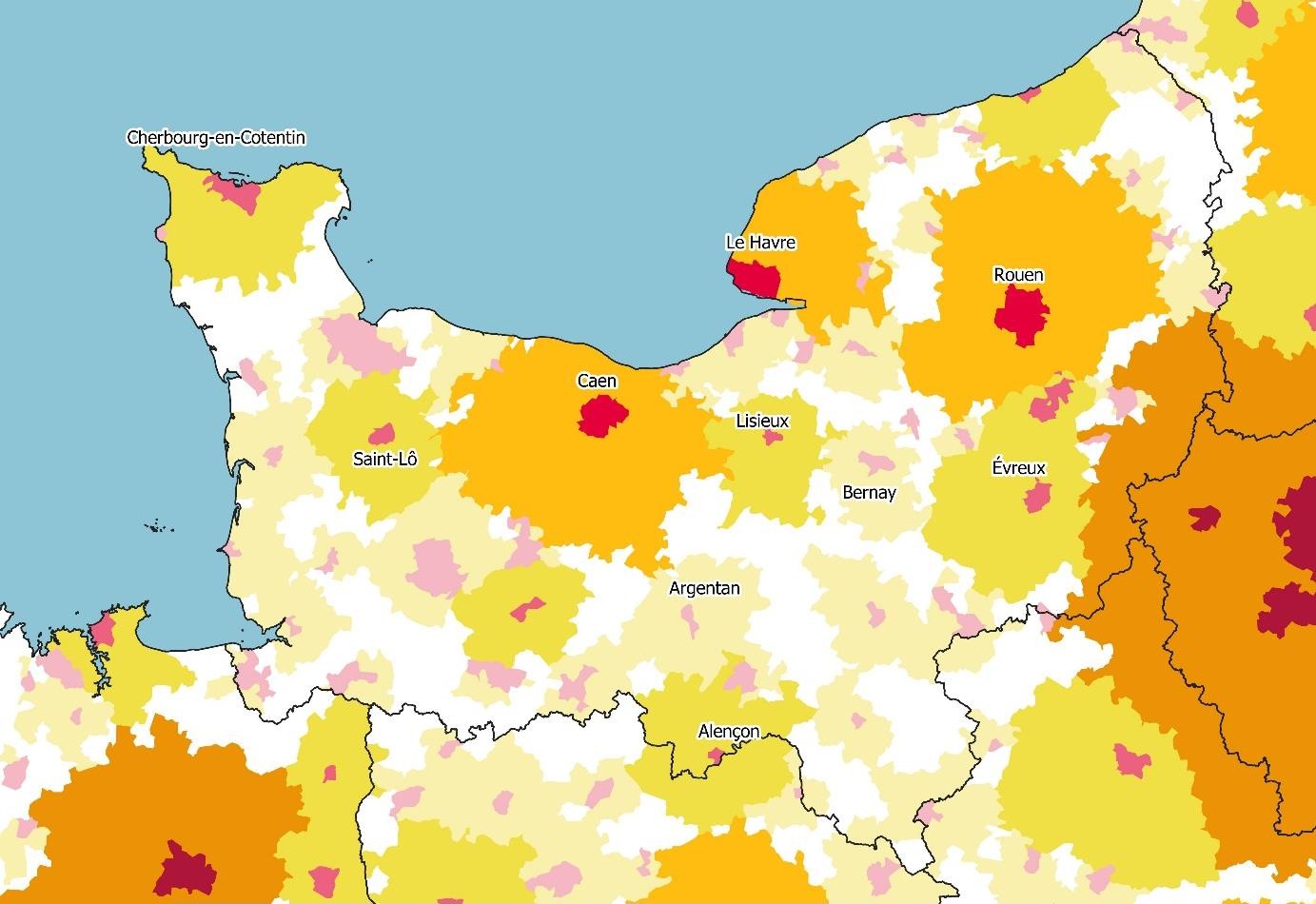 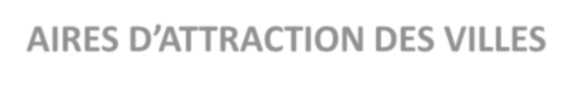 AIRES D’ATTRACTION DES VILLES
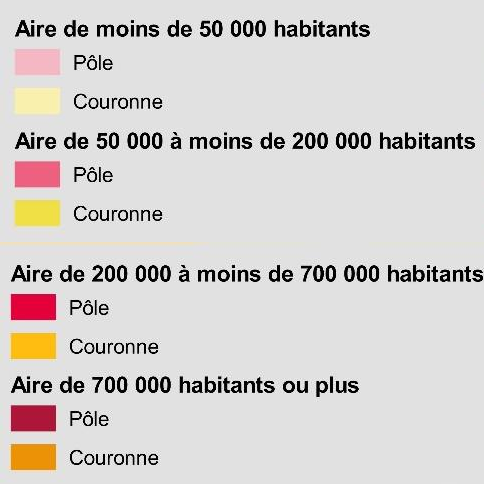 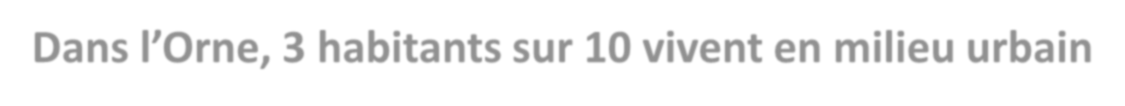 Dans l’Orne, 3 habitants sur 10 vivent en milieu urbain
et 5 habitants sur 10 en milieu périurbain.
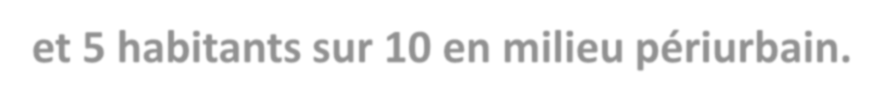 SYNORNE – LE 28 JUIN 2023
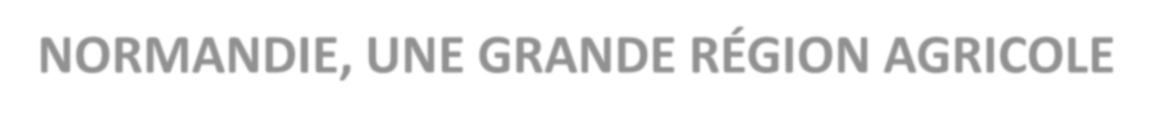 NORMANDIE, UNE GRANDE RÉGION AGRICOLE
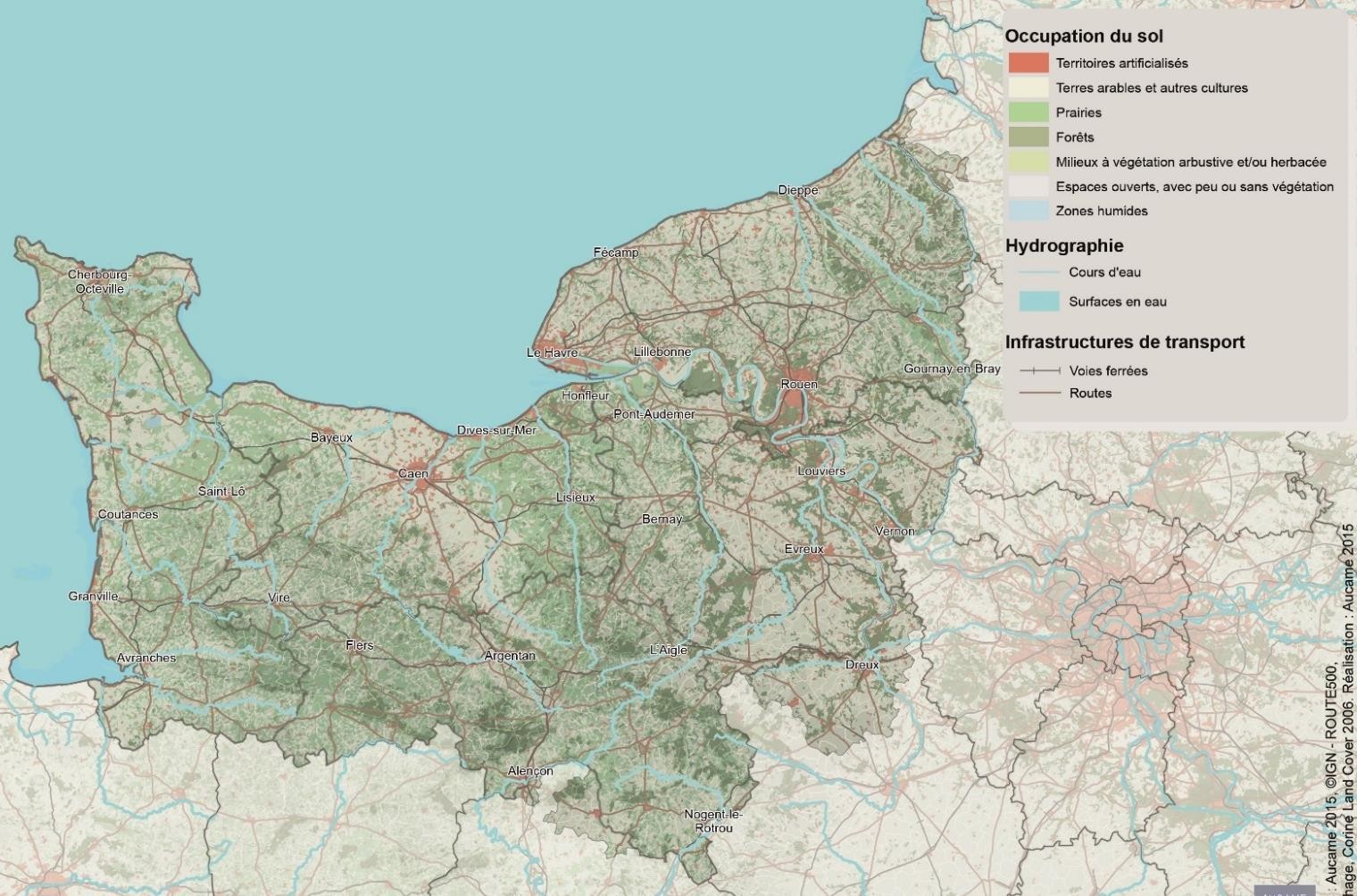 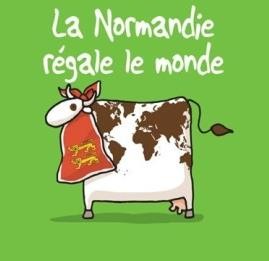 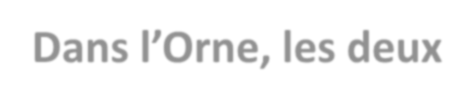 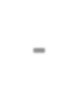 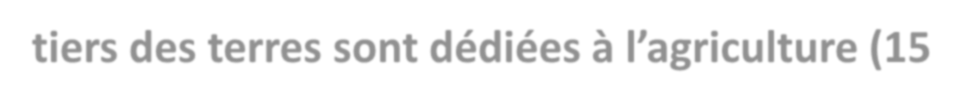 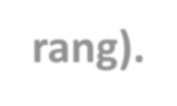 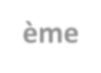 Dans l’Orne, les deux-tiers des terres sont dédiées à l’agriculture (15ème rang).
Les surfaces agricoles ont progressé de 0,1 % en 10 ans.
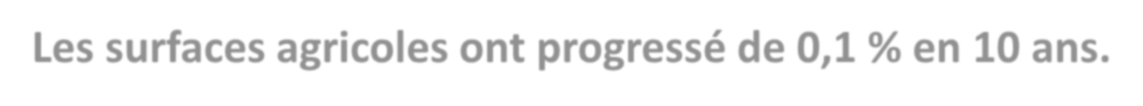 SYNORNE – LE 28 JUIN 2023
UNE FAIBLE DENSITÉ DE POPULATION
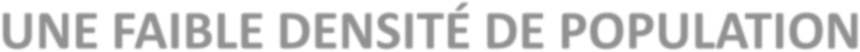 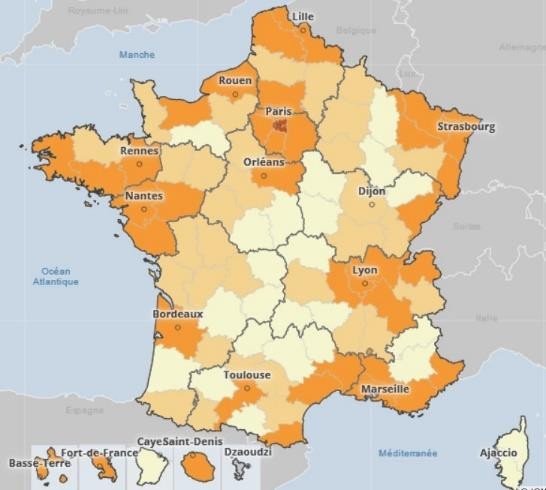 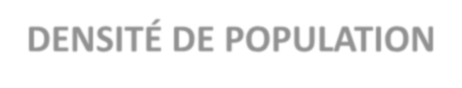 DENSITÉ DE POPULATION
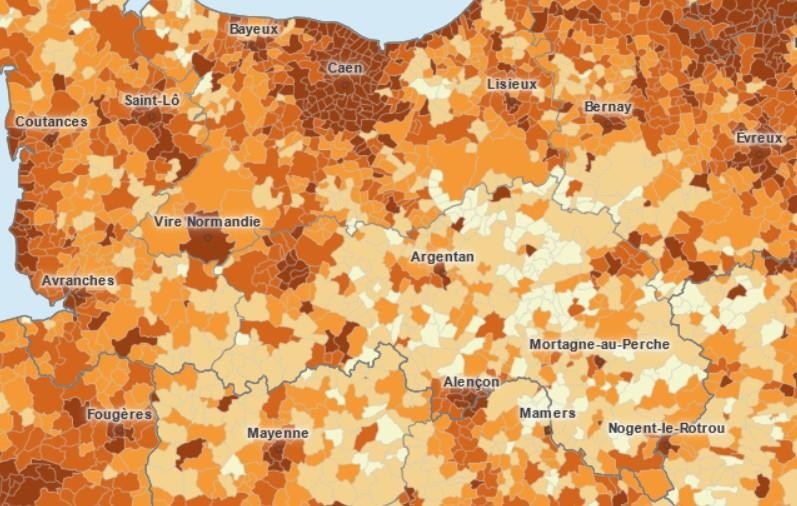 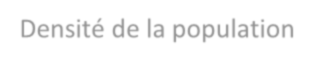 Densité de la population  en 2019
(nombre d’habitants
par km²)
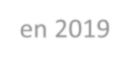 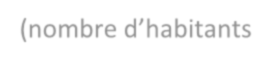 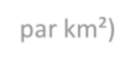 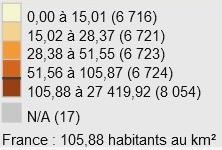 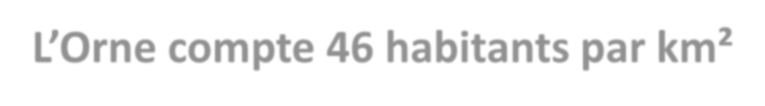 L’Orne compte 46 habitants par km²
(76ème rang).
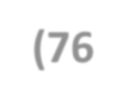 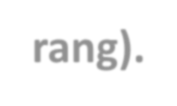 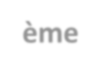 SYNORNE – LE 28 JUIN 2023
L’ORNE PERD CHAQUE ANNÉE DES HABITANTS
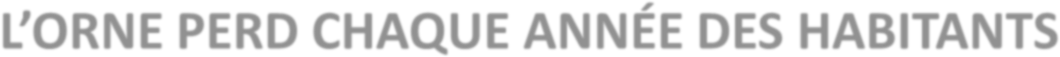 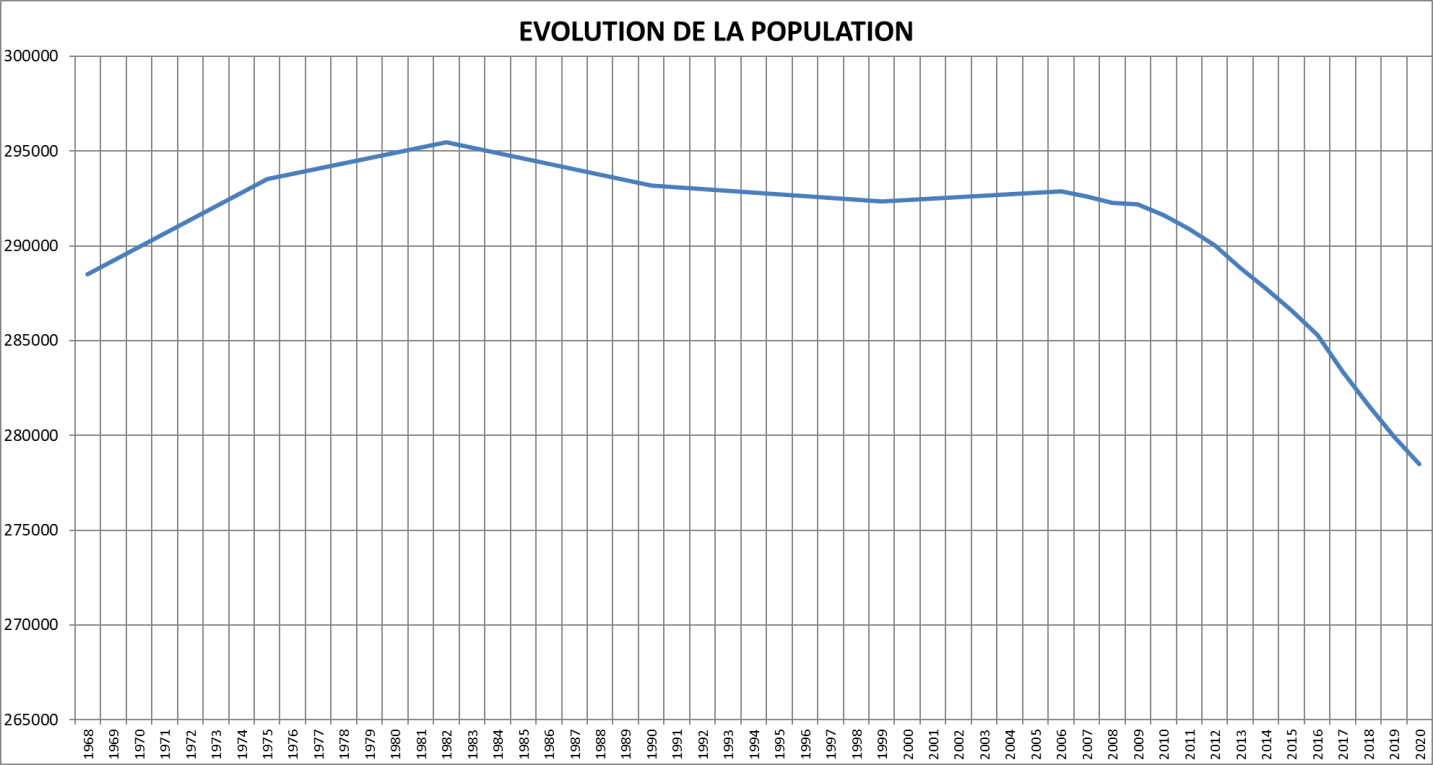 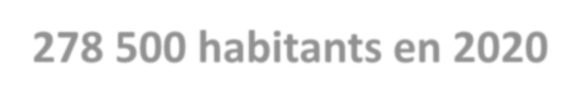 278 500 habitants en 2020
13 200 habitants en moins entre 2010 et 2020,  soit une baisse de 5 % en 10 ans
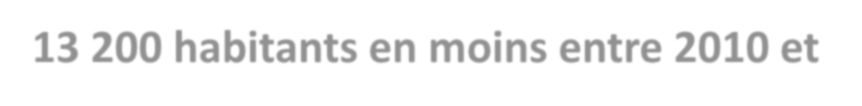 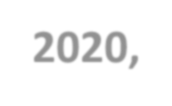 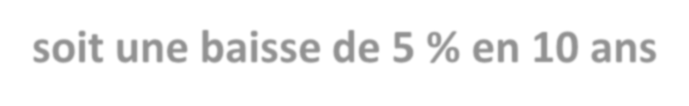 SYNORNE – LE 28 JUIN 2023
LES DÉCÈS EXCÈDENT LES NAISSANCES DEPUIS 2011
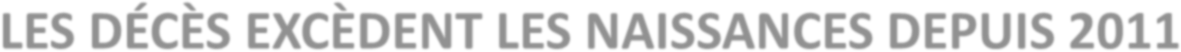 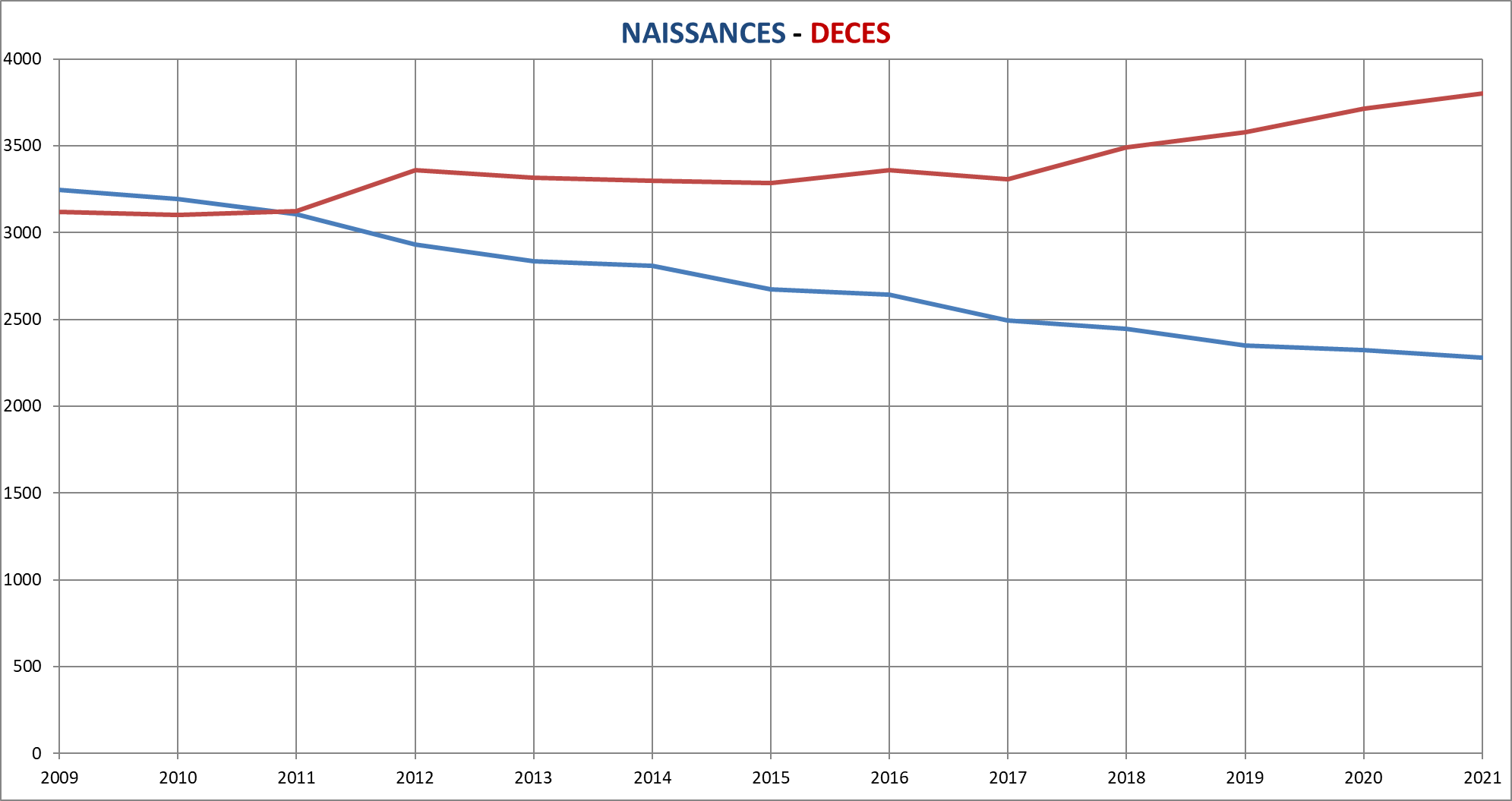 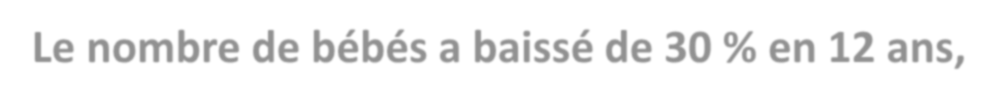 Le nombre de bébés a baissé de 30 % en 12 ans,  la mortalité progresse de 22 % sur la même période
(83ème rang pour le solde naturel).
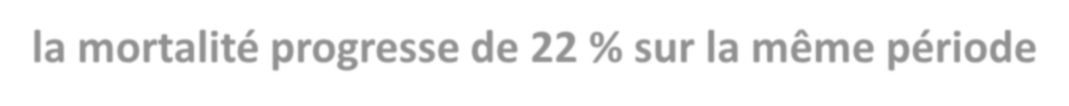 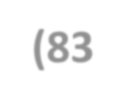 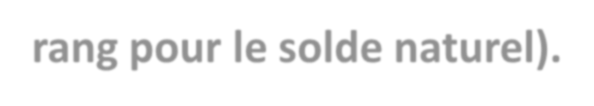 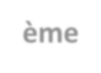 SYNORNE – LE 28 JUIN 2023
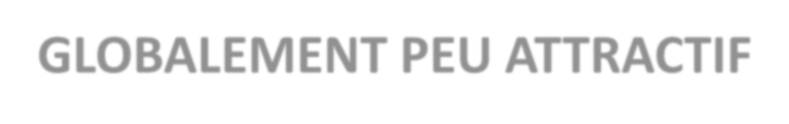 UN TERRITOIRE GLOBALEMENT PEU ATTRACTIF
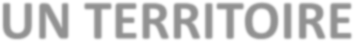 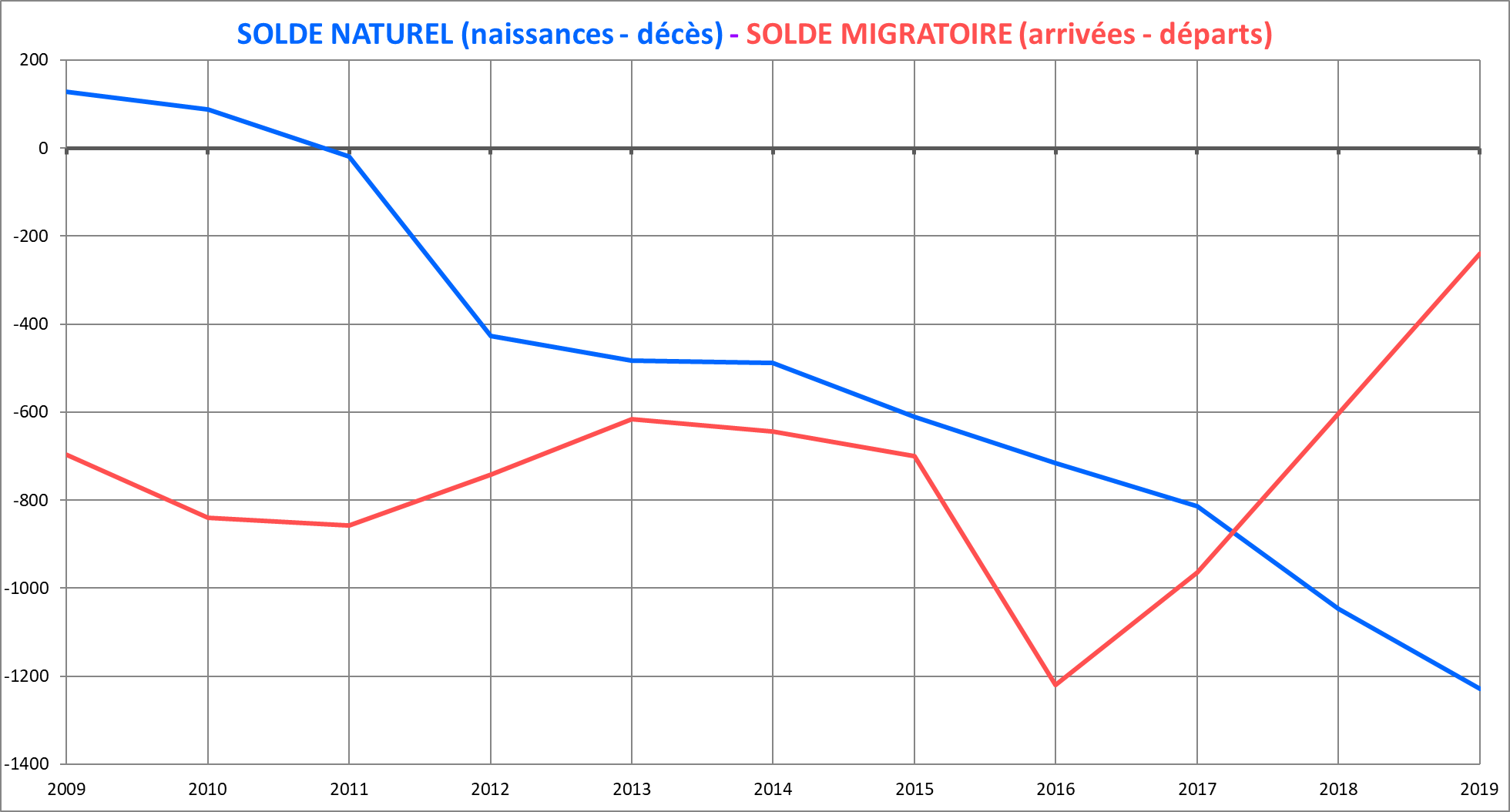 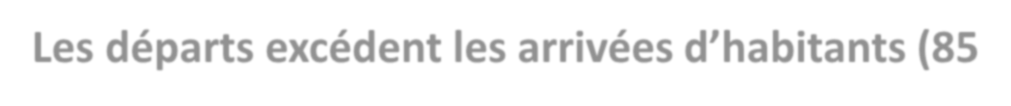 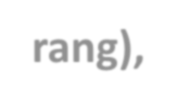 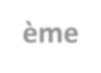 Les départs excédent les arrivées d’habitants (85ème rang),
mais l’attractivité de l’Orne s’améliore depuis 2016.
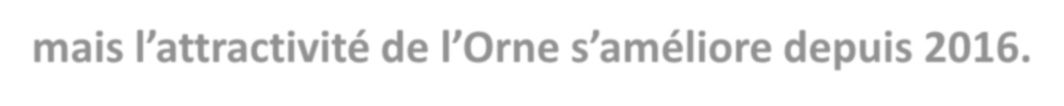 SYNORNE – LE 28 JUIN 2023
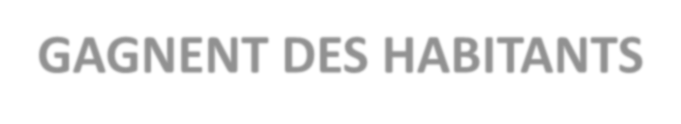 UN TIERS DES COMMUNES DE L’ORNE GAGNENT DES HABITANTS
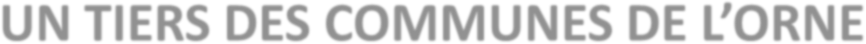 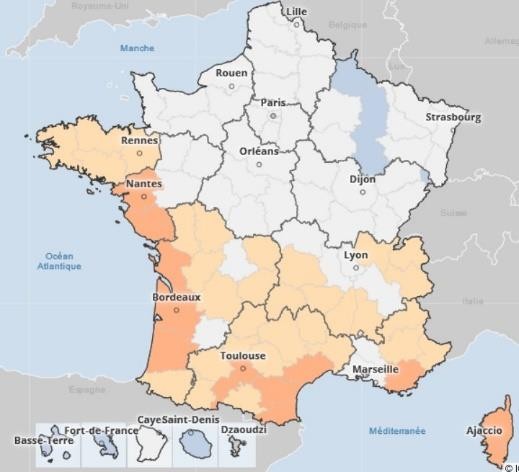 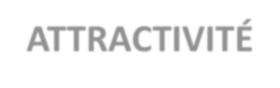 ATTRACTIVITÉ
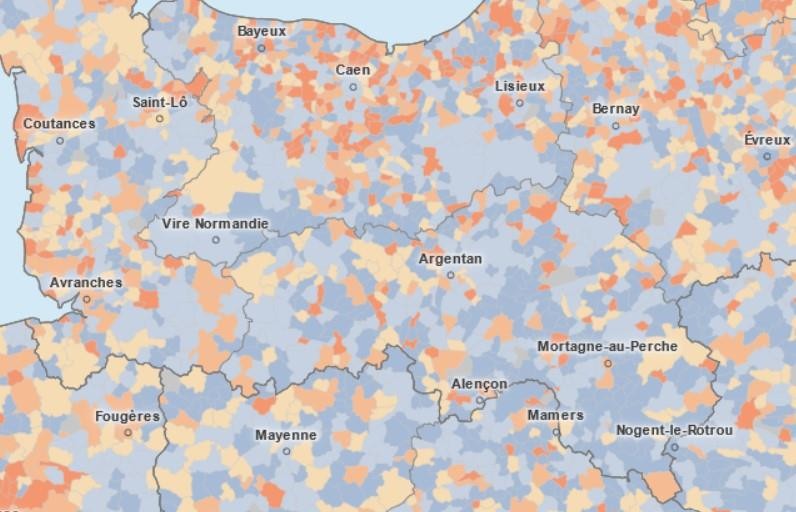 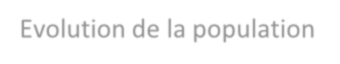 Evolution de la population  due au solde migratoire  entre 2013 et 2019  (moyenne annuelle en %)
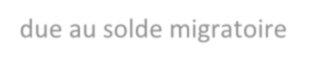 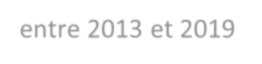 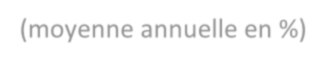 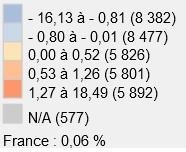 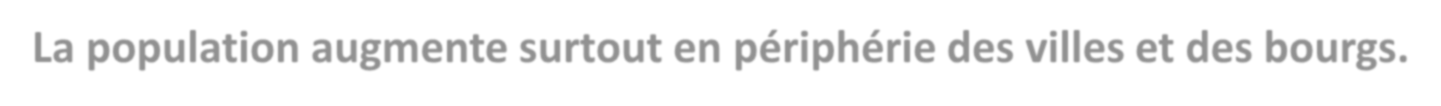 La population augmente surtout en périphérie des villes et des bourgs.
La périurbanisation redynamise par endroit les espaces ruraux.
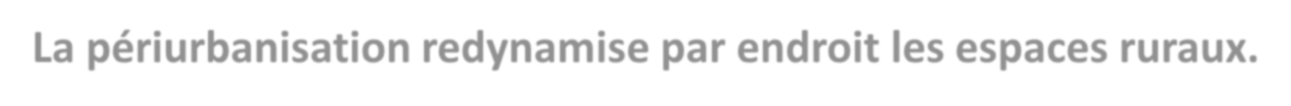 SYNORNE – LE 28 JUIN 2023
64 000 HABITANTS EN MOINS D’ICI 2070 ?
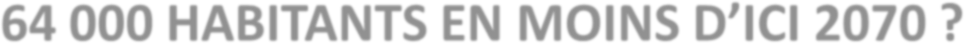 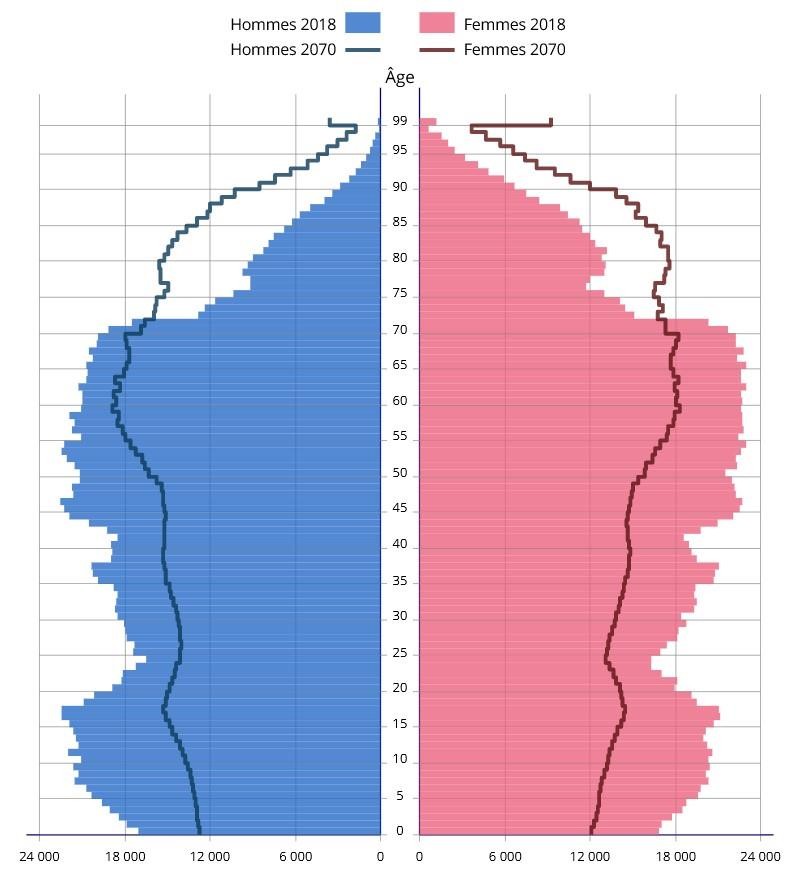 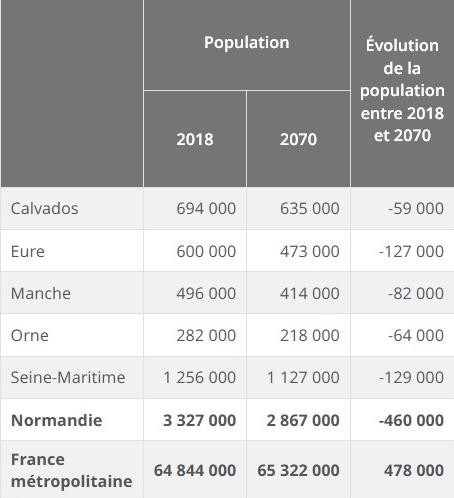 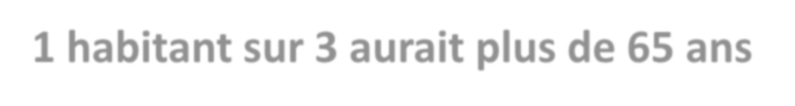 1 habitant sur 3 aurait plus de 65 ans
en Normandie !
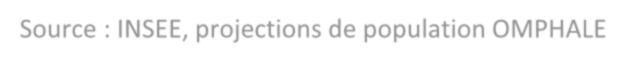 Source : INSEE, projections de population OMPHALE
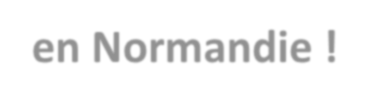 SYNORNE – LE 28 JUIN 2023
LA POPULATION DIMINUE MALGRÉ LE RYTHME DE CONSTRUCTION
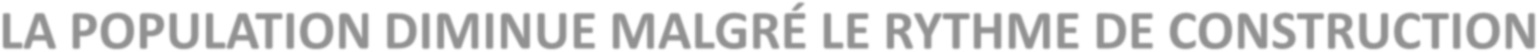 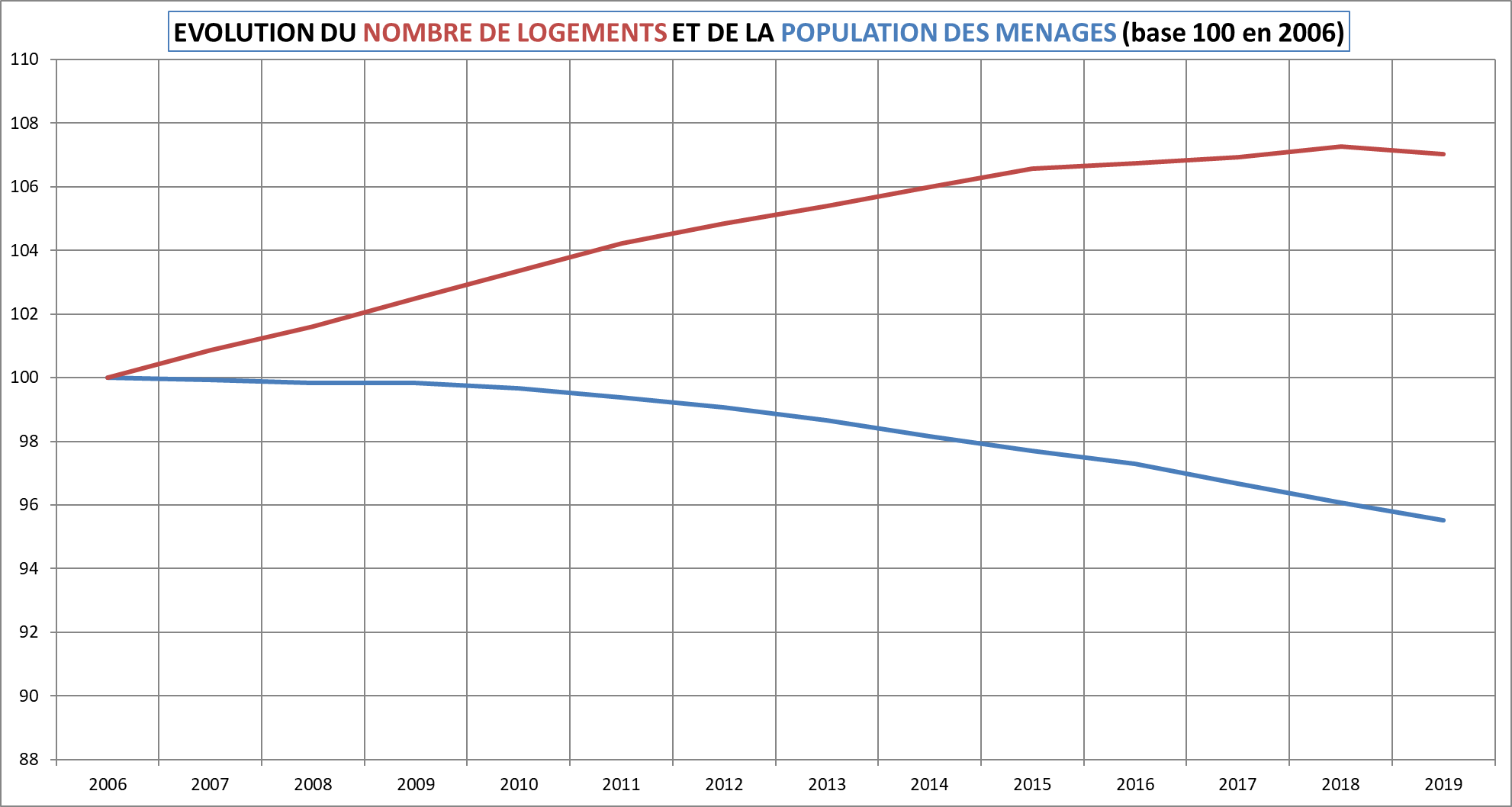 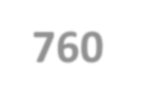 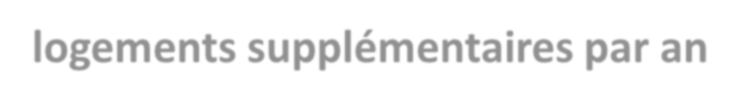 760 logements supplémentaires par an
sur la décennie écoulée.
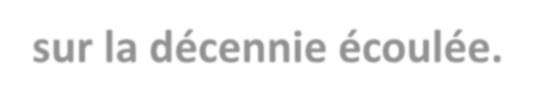 SYNORNE – LE 28 JUIN 2023
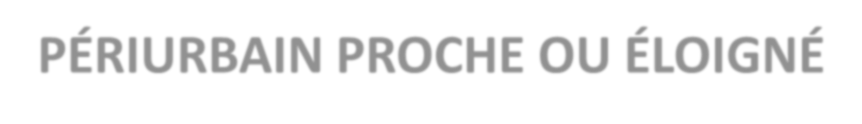 LES COUPLES AVEC ENFANTS DANS LE PÉRIURBAIN PROCHE OU ÉLOIGNÉ
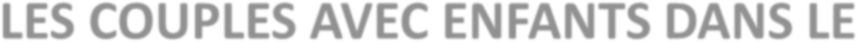 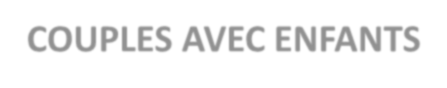 COUPLES AVEC ENFANTS
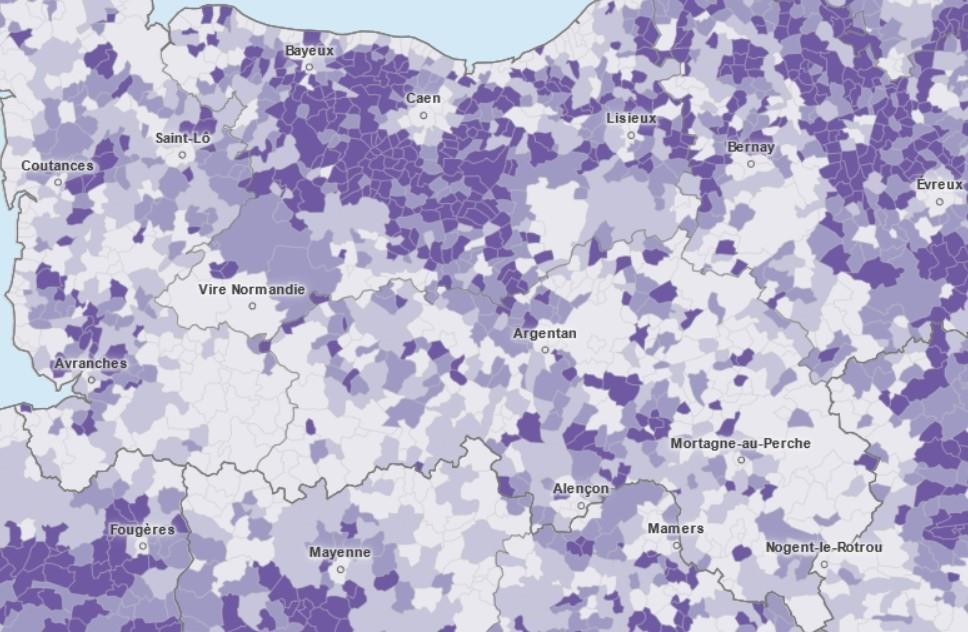 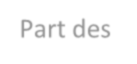 Part des  couples avec enfants  parmi les ménages
en 2019 (en %)
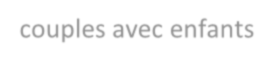 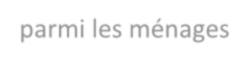 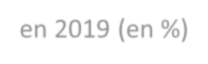 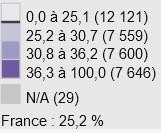 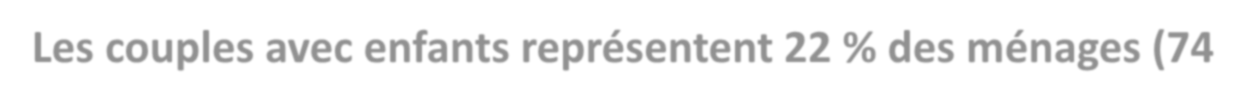 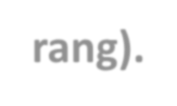 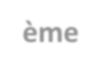 Les couples avec enfants représentent 22 % des ménages (74ème rang).
Leur nombre a baissé de 16 % en 10 ans.
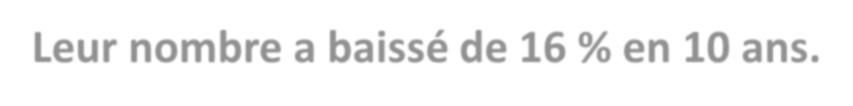 SYNORNE – LE 28 JUIN 2023
LES RUPTURES FAMILIALES EN FORTE PROGRESSION
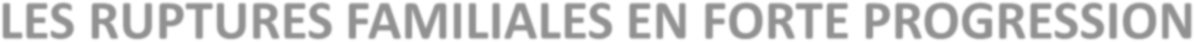 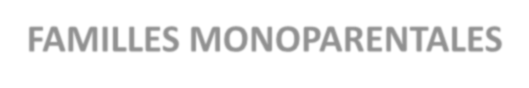 FAMILLES MONOPARENTALES
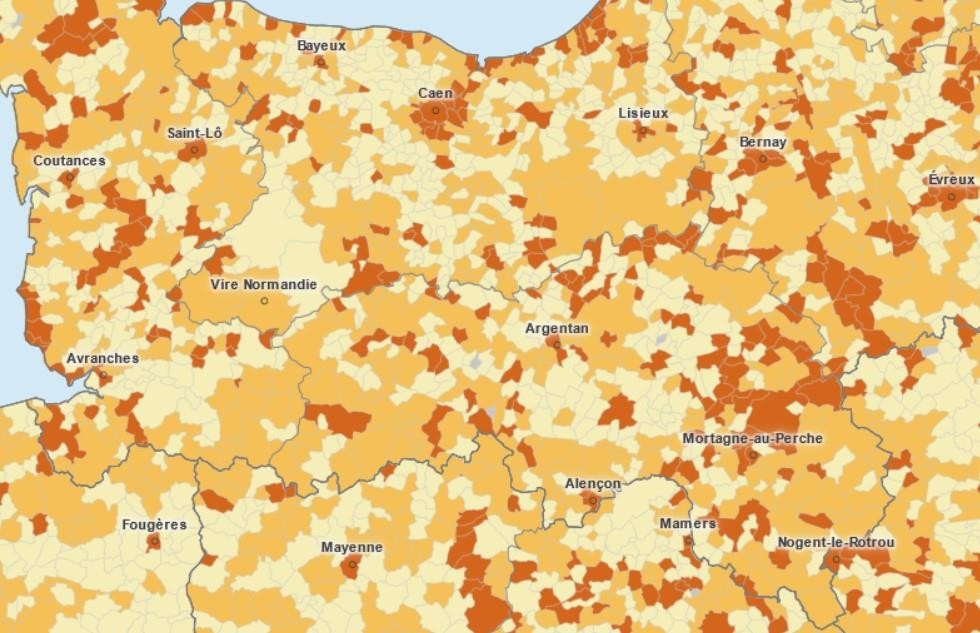 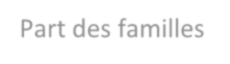 Part des familles  monoparentales parmi  les familles avec enfants  en 2019 (en %)
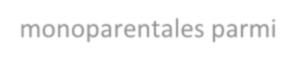 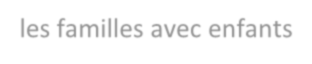 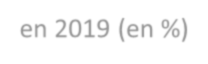 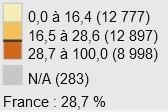 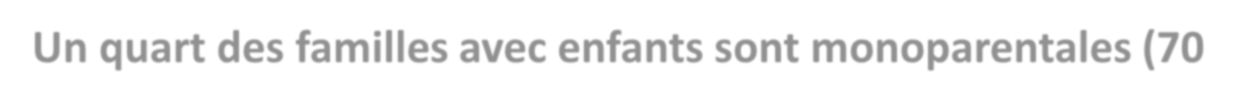 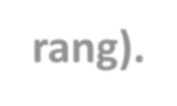 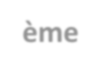 Un quart des familles avec enfants sont monoparentales (70ème rang).
Leur nombre a progressé de 15 % en 10 ans.
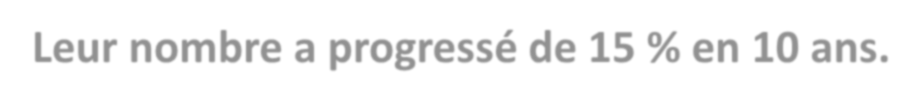 SYNORNE – LE 28 JUIN 2023
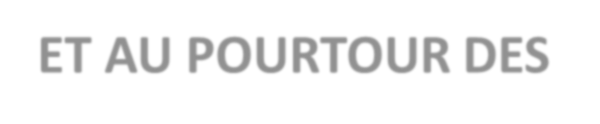 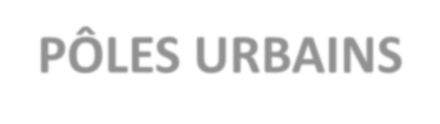 LES JEUNES DANS ET AU POURTOUR DES PÔLES URBAINS
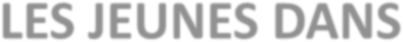 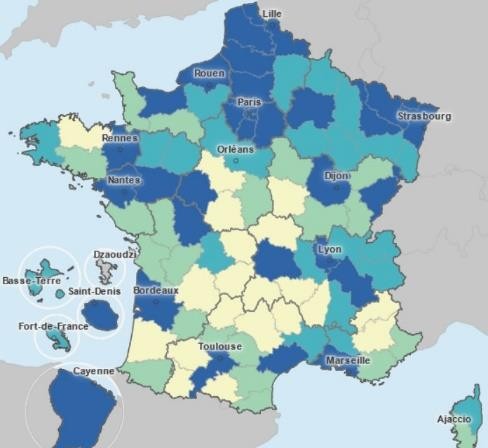 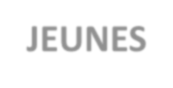 JEUNES
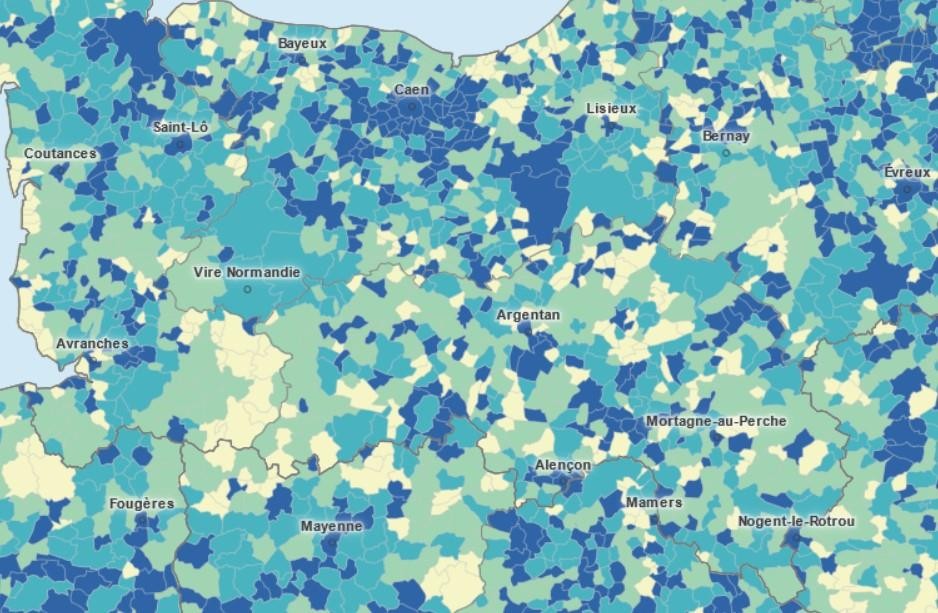 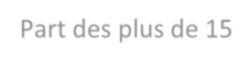 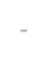 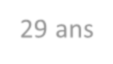 Part des plus de 15-29 ans  en 2019 (en %)
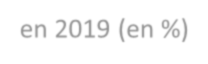 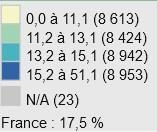 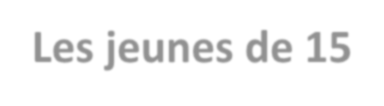 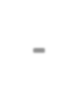 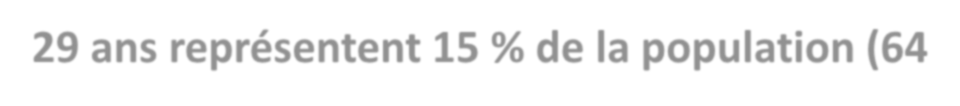 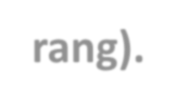 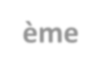 Les jeunes de 15-29 ans représentent 15 % de la population (64ème rang).
Leur nombre a baissé de 12 % en 10 ans.
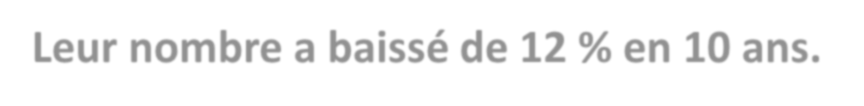 SYNORNE – LE 28 JUIN 2023
DES EFFECTIFS ÉTUDIANTS EN CROISSANCE
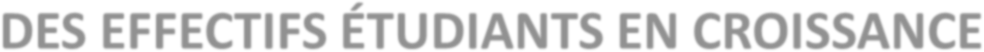 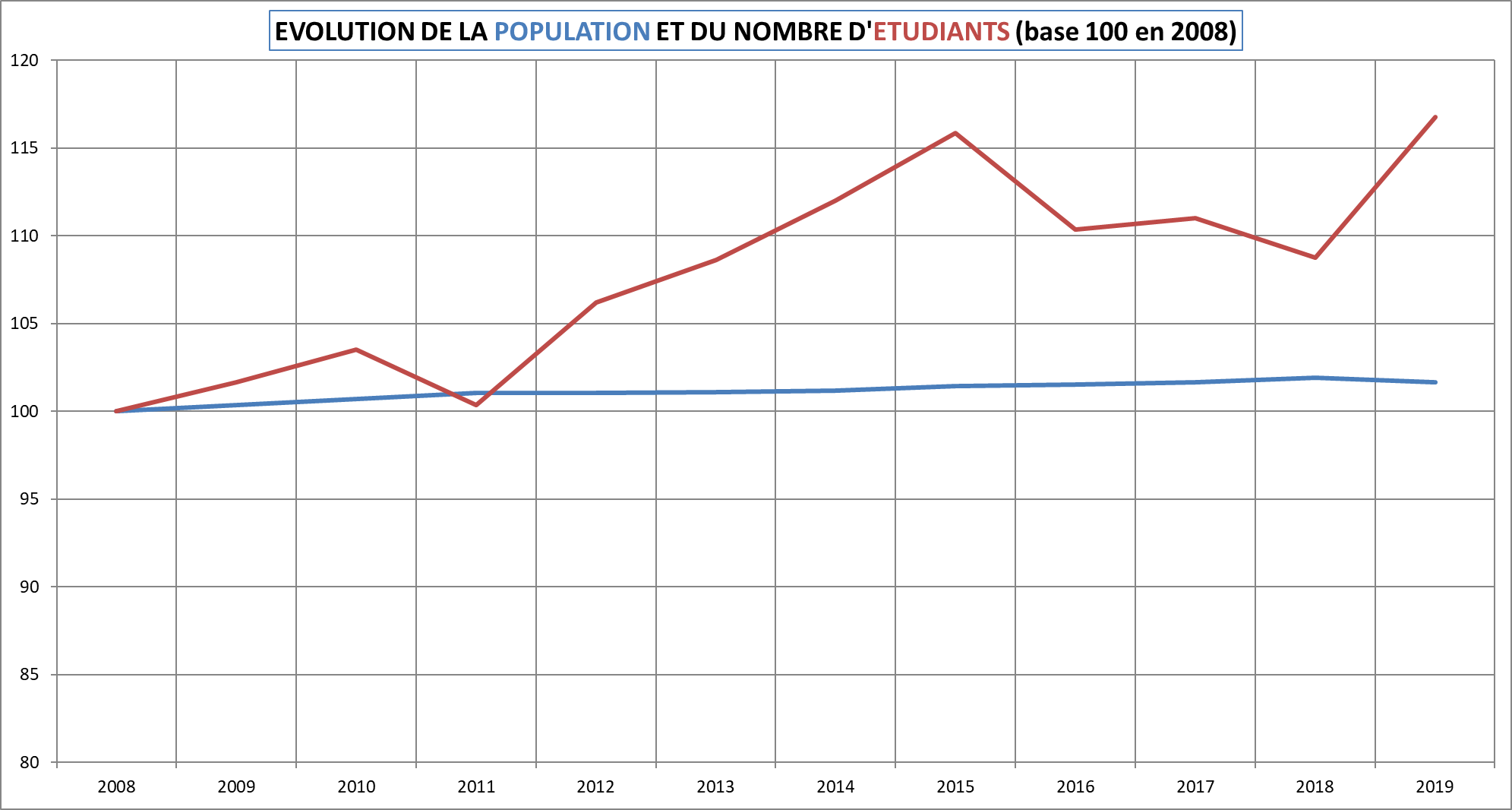 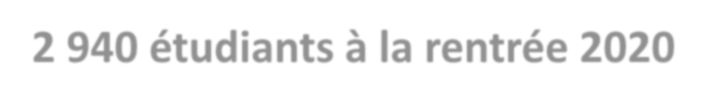 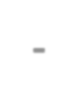 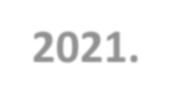 2 940 étudiants à la rentrée 2020-2021.
Les effectifs sont en hausse de 9 % en 10 ans.
Etudiants Normandie > Rouen : 43 % – Caen : 33 % – Le Havre : 12 % – Orne : 3 %
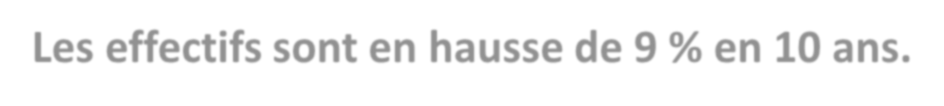 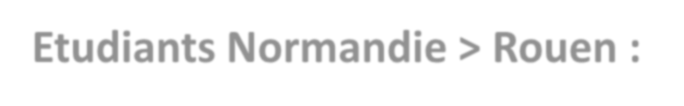 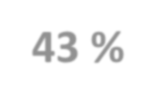 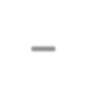 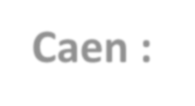 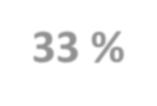 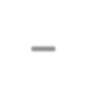 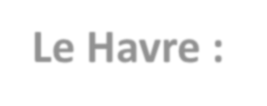 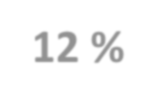 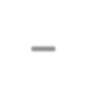 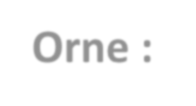 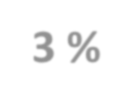 SYNORNE – LE 28 JUIN 2023
UN TERRITOIRE ÂGÉ
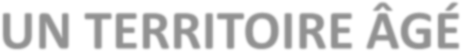 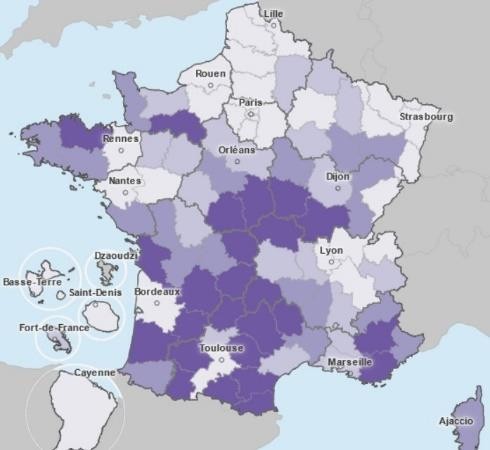 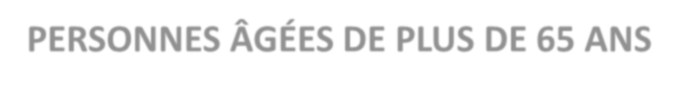 PERSONNES ÂGÉES DE PLUS DE 65 ANS
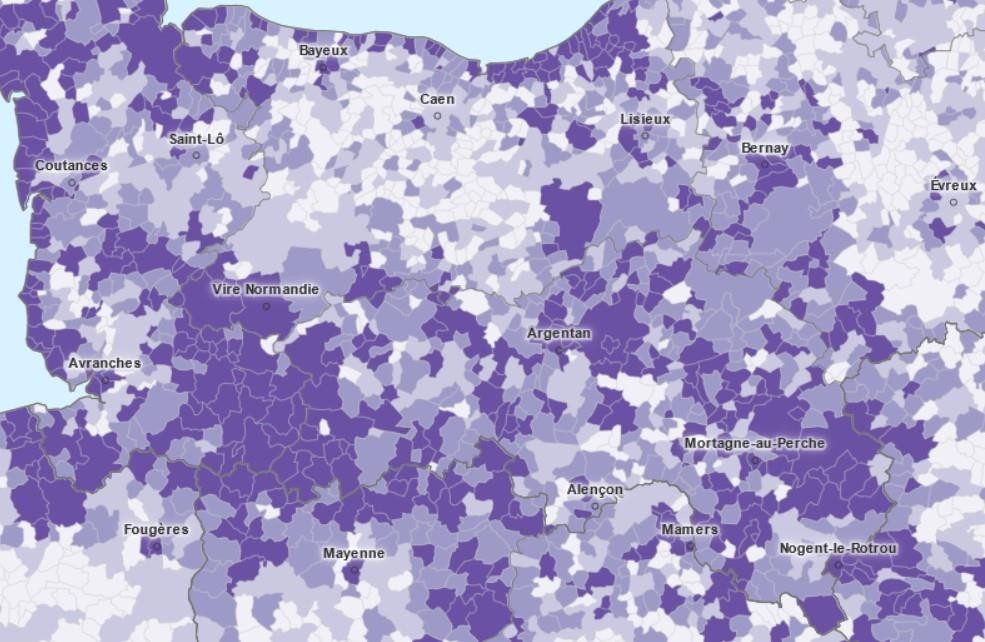 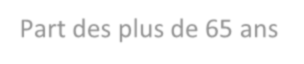 Part des plus de 65 ans  en 2019 (en %)
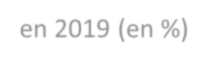 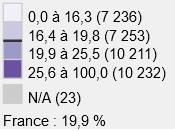 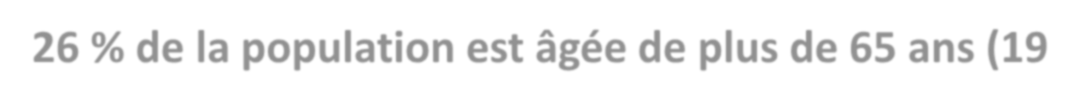 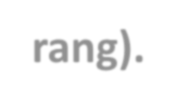 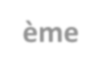 26 % de la population est âgée de plus de 65 ans (19ème rang).
Leur nombre a augmenté de 20 % en 10 ans.
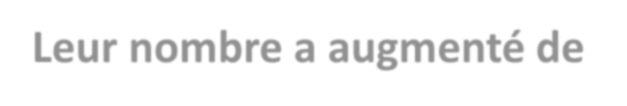 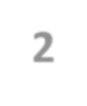 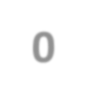 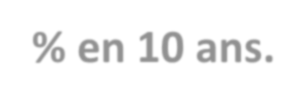 SYNORNE – LE 28 JUIN 2023
LES PERSONNES ÂGÉES EXPOSÉES À L’ISOLEMENT ET LA SOLITUDE
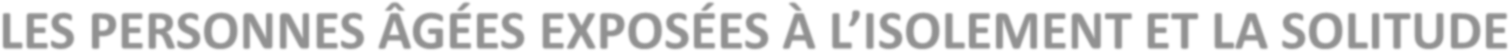 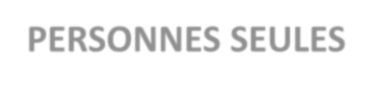 PERSONNES SEULES
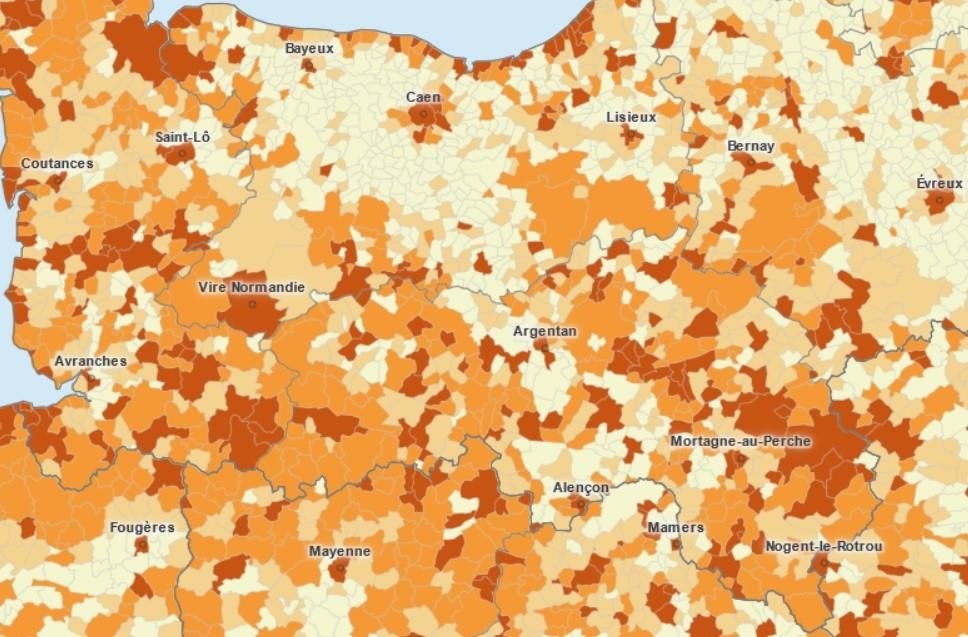 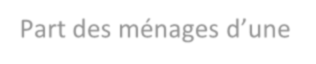 Part des ménages d’une
seule personne parmi
l’ensemble des ménages
en 2019 (en %)
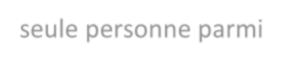 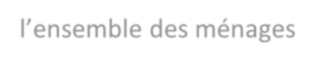 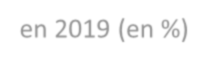 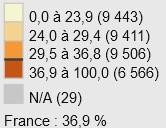 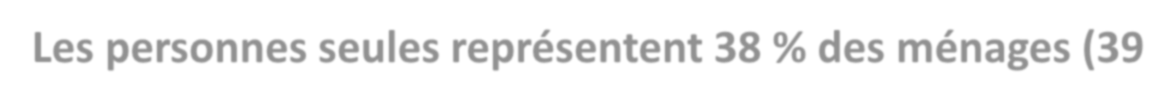 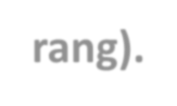 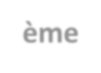 Les personnes seules représentent 38 % des ménages (39ème rang).
La moitié des personnes âgées de plus de 80 ans vivent seules.
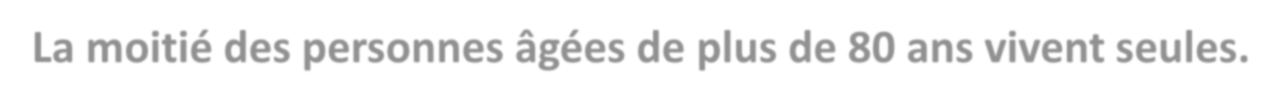 SYNORNE – LE 28 JUIN 2023
LES ÉTRANGERS DANS LES VILLES ET LE BOCAGE
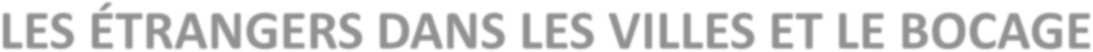 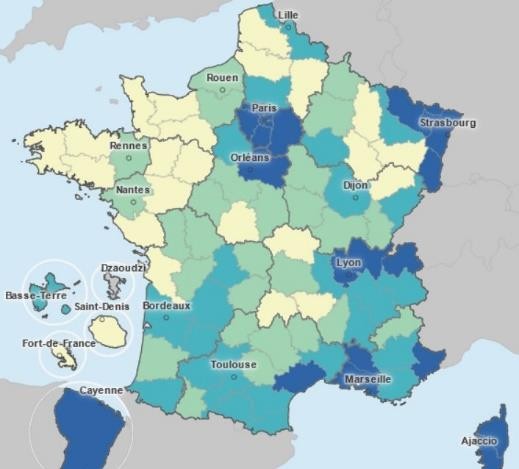 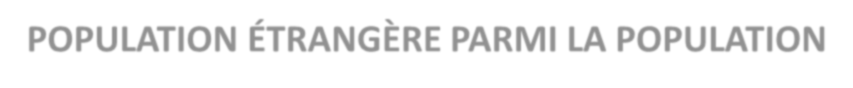 POPULATION ÉTRANGÈRE PARMI LA POPULATION
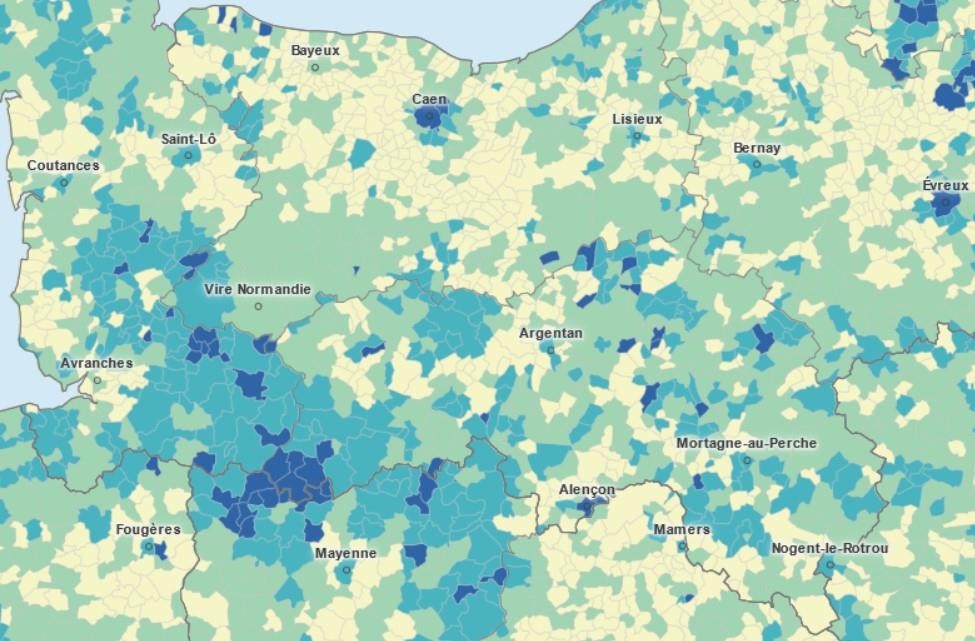 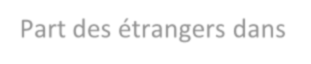 Part des étrangers dans  la population en 2019  (en %)
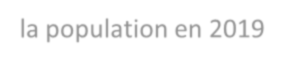 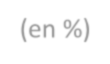 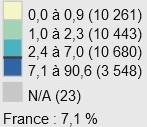 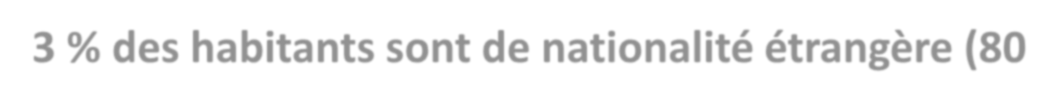 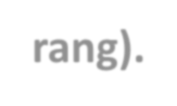 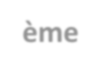 3 % des habitants sont de nationalité étrangère (80ème rang).
SYNORNE – LE 28 JUIN 2023
L’AGRICULTURE, UNE ACTIVITÉ TOUJOURS DOMINANTE
DANS DE NOMBREUSES COMMUNES
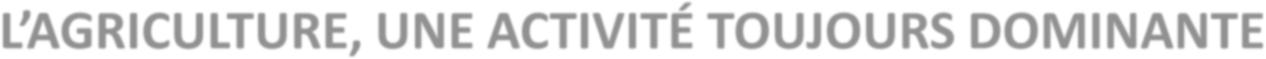 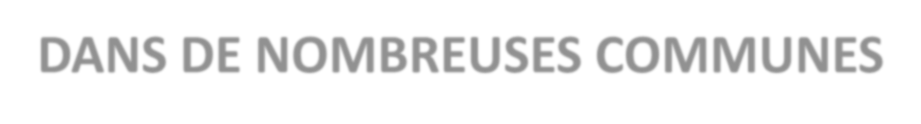 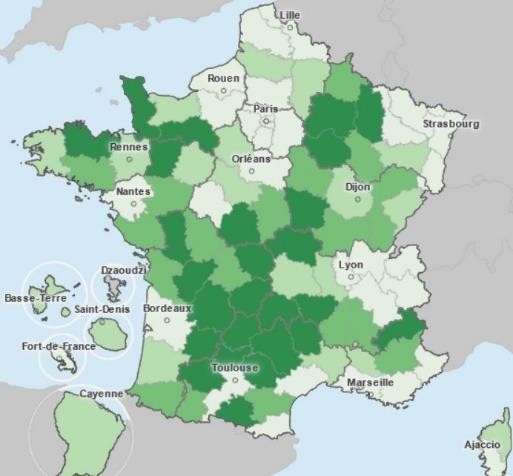 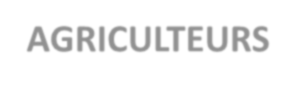 AGRICULTEURS
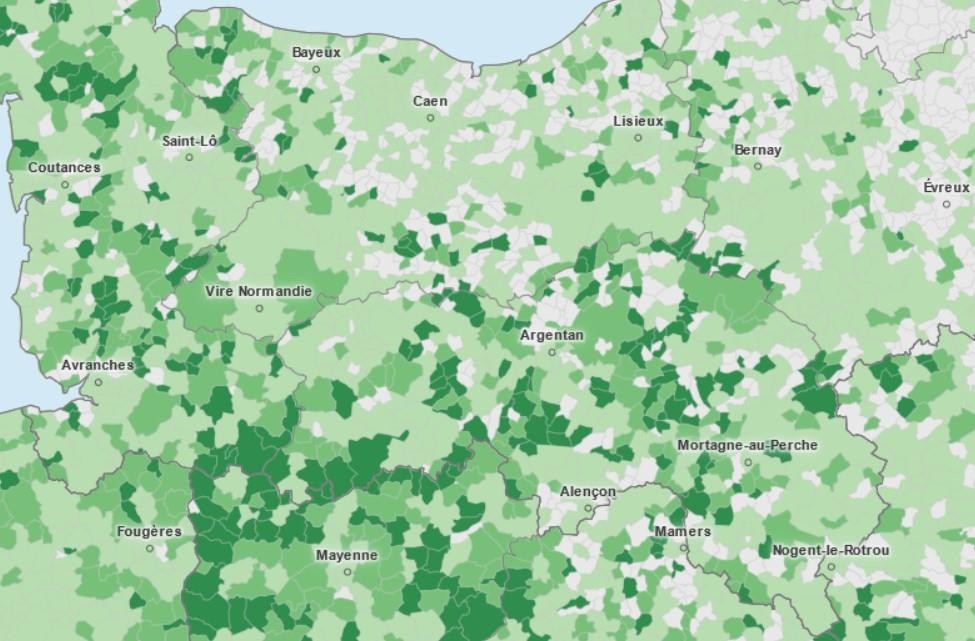 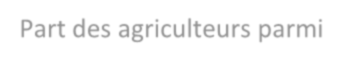 Part des agriculteurs parmi
l’emploi en 2019
(en %)
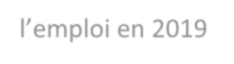 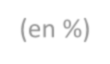 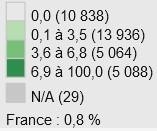 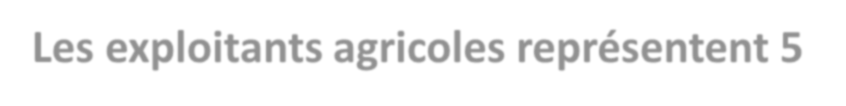 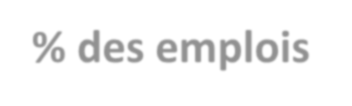 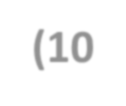 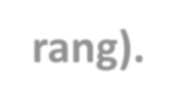 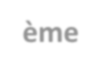 Les exploitants agricoles représentent 5 % des emplois (10ème rang).
Un quart des emplois en moins en 10 ans.
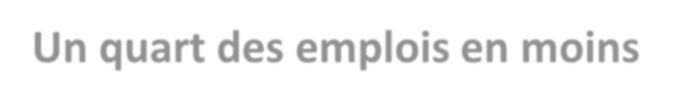 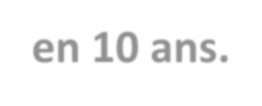 SYNORNE – LE 28 JUIN 2023
UN TERRITOIRE FORTEMENT TOUCHÉ PAR LA CRISE
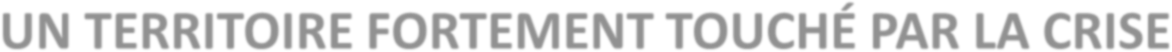 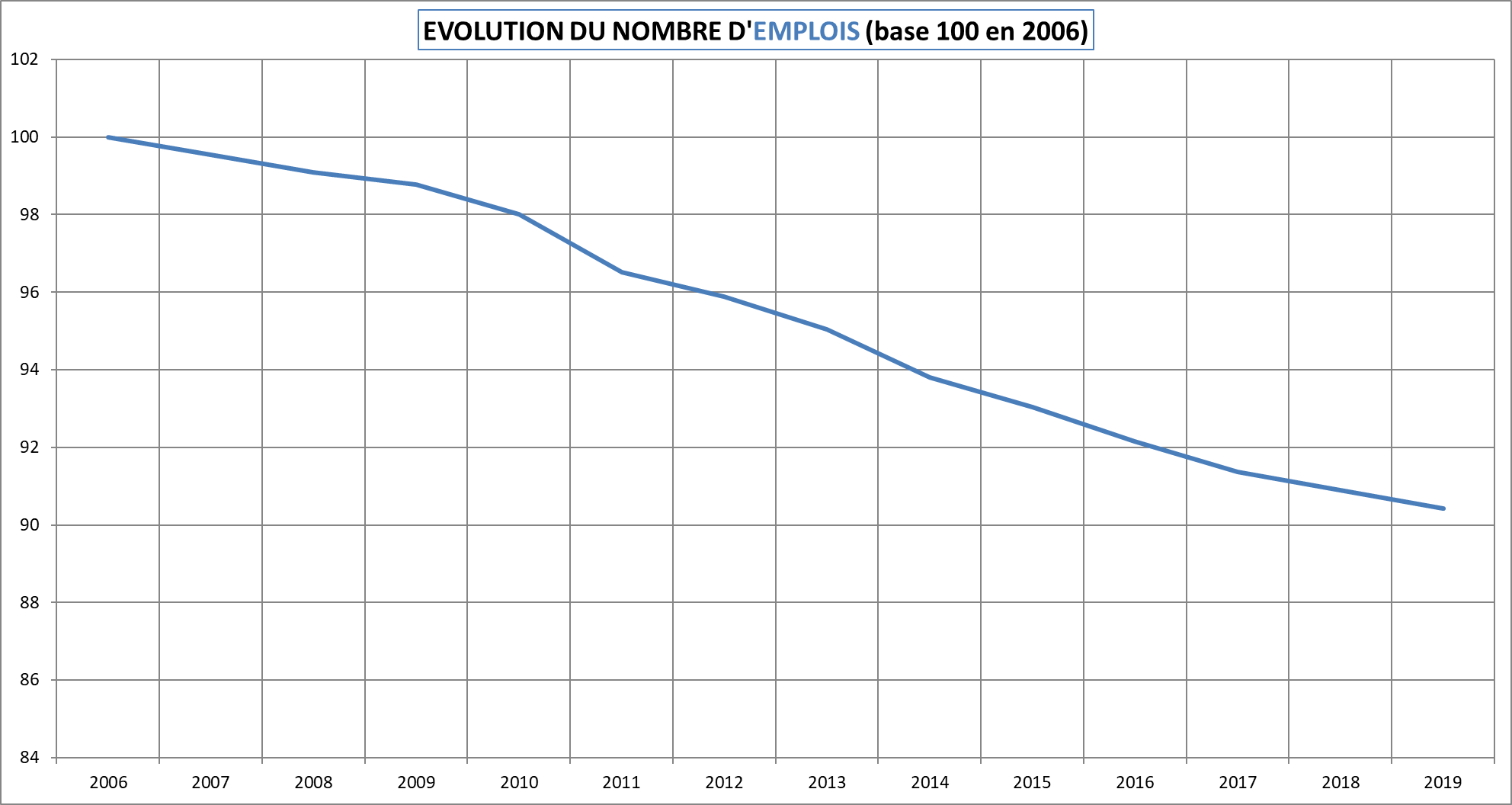 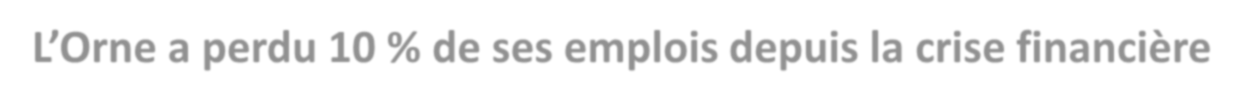 L’Orne a perdu 10 % de ses emplois depuis la crise financière
de 2007-2008
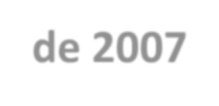 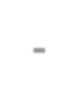 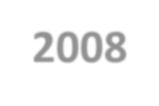 SYNORNE – LE 28 JUIN 2023
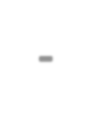 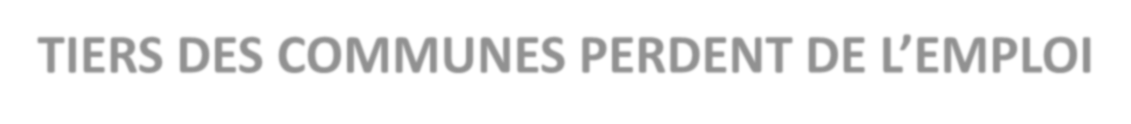 LES DEUX-TIERS DES COMMUNES PERDENT DE L’EMPLOI
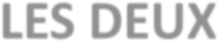 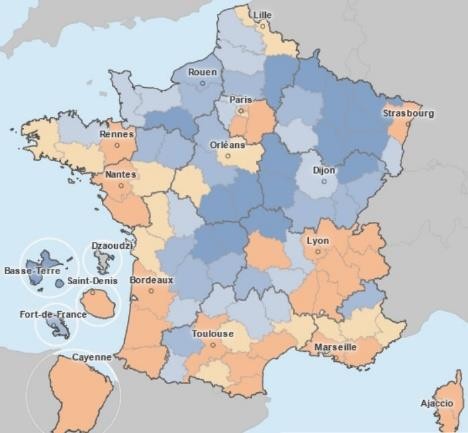 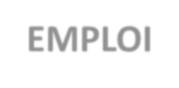 EMPLOI
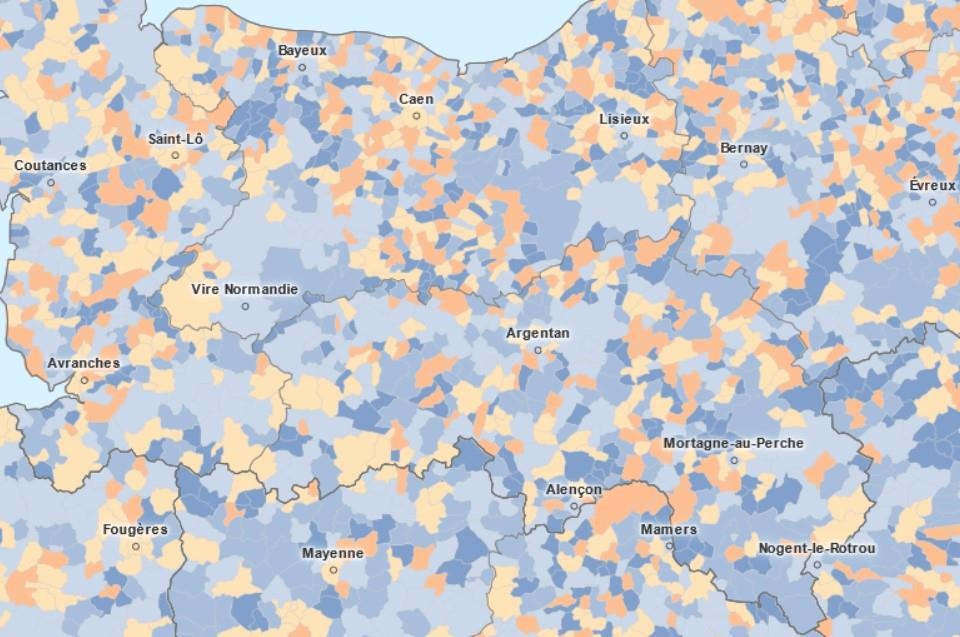 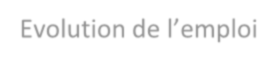 Evolution de l’emploi  entre 2013 et 2019  (moyenne annuelle en %)
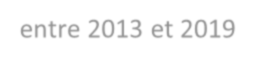 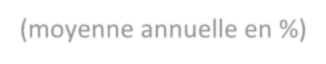 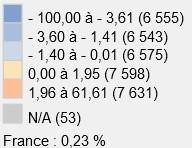 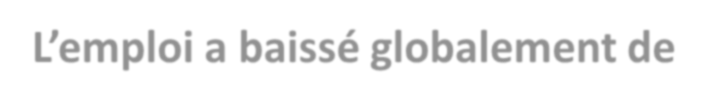 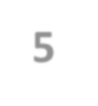 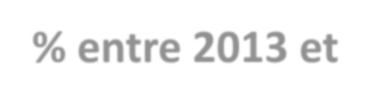 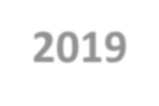 L’emploi a baissé globalement de 5 % entre 2013 et 2019  (95ème rang).
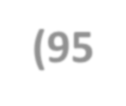 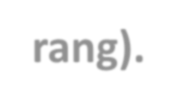 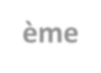 SYNORNE – LE 28 JUIN 2023
LA MÉTROPOLISATION RENFORCE LES GRANDS PÔLES URBAINS  ET LEURS ESPACES PÉRIPHÉRIQUES
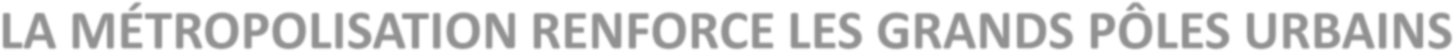 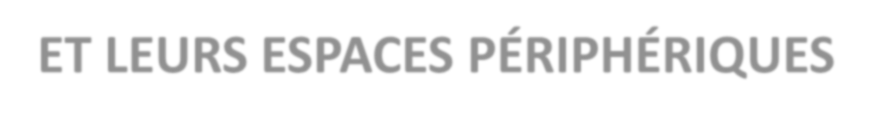 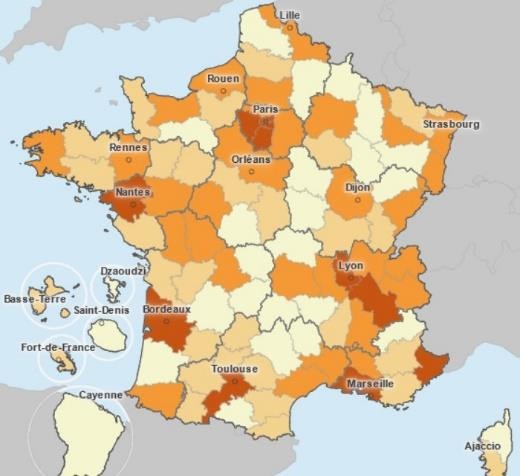 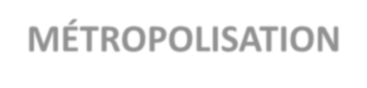 MÉTROPOLISATION
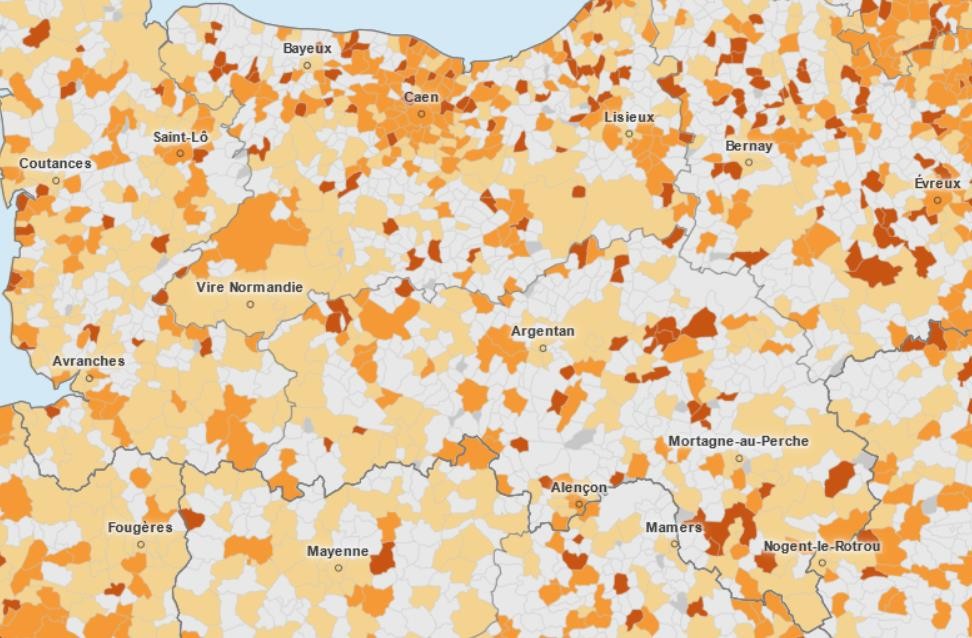 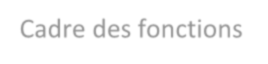 Cadre des fonctions  métropolitaines en 2019  (en % de l’emploi)
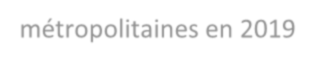 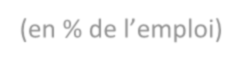 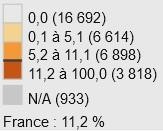 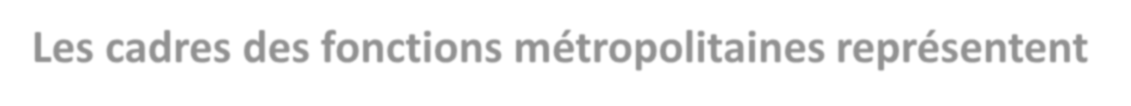 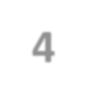 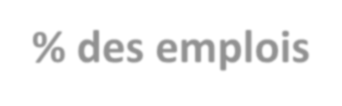 Les cadres des fonctions métropolitaines représentent 4 % des emplois  (93ème rang).
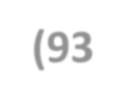 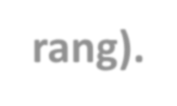 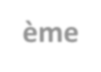 SYNORNE – LE 28 JUIN 2023
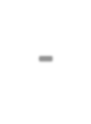 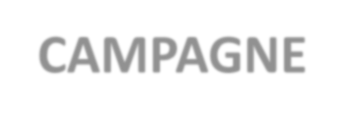 UNE DICHOTOMIE VILLE - CAMPAGNE
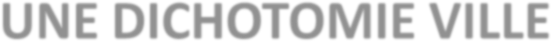 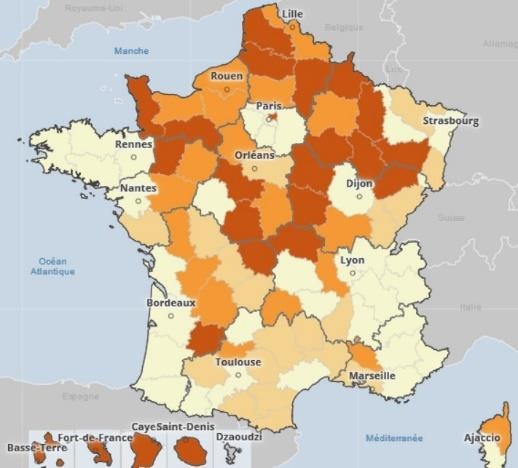 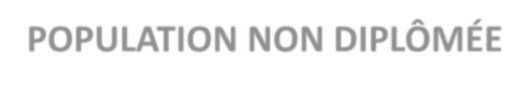 POPULATION NON DIPLÔMÉE
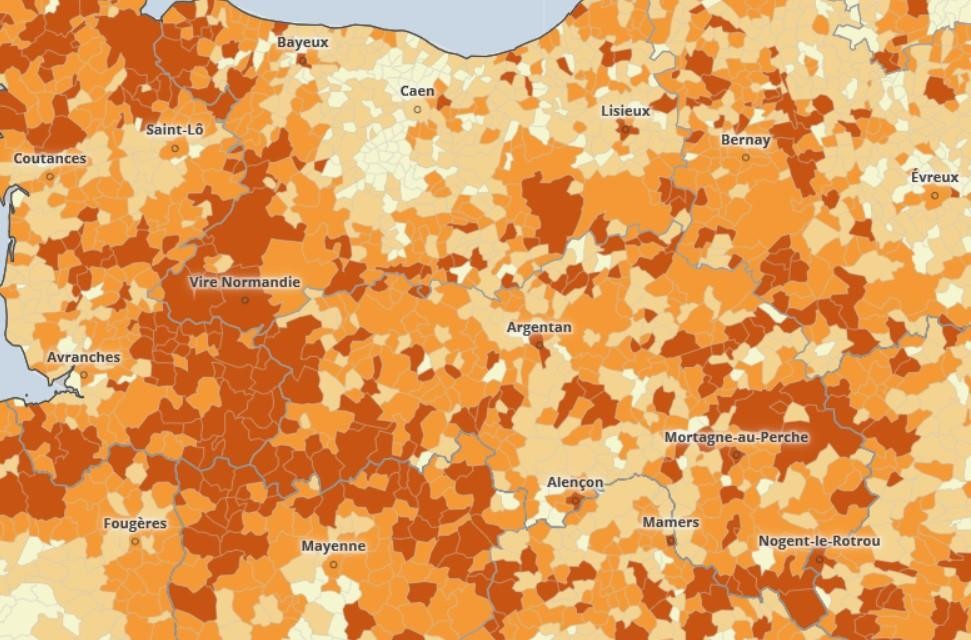 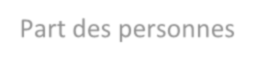 Part des personnes  non ou peu diplômées  parmi les plus de 15 ans
en 2019 (en %)
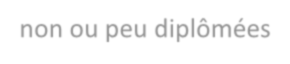 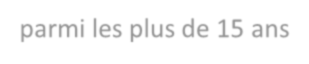 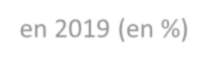 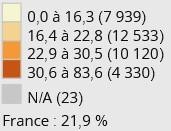 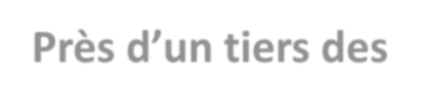 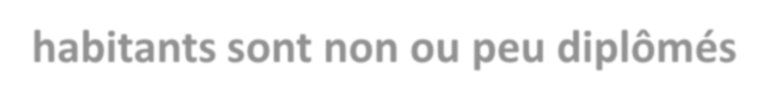 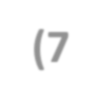 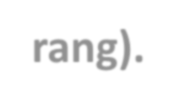 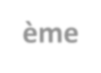 Près d’un tiers des habitants sont non ou peu diplômés (7ème rang).
SYNORNE – LE 28 JUIN 2023
DES REVENUS PEU ÉLEVÉS DANS LES ESPACES RURAUX
ET AU CŒUR DES GRANDES AGGLOMÉRATIONS
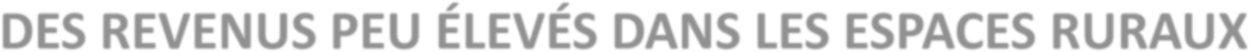 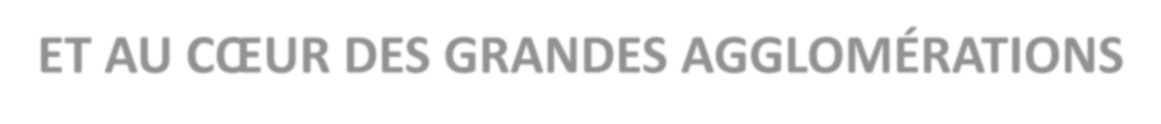 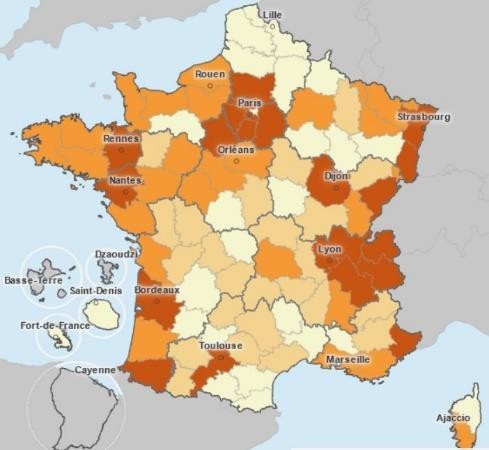 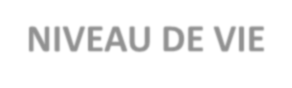 NIVEAU DE VIE
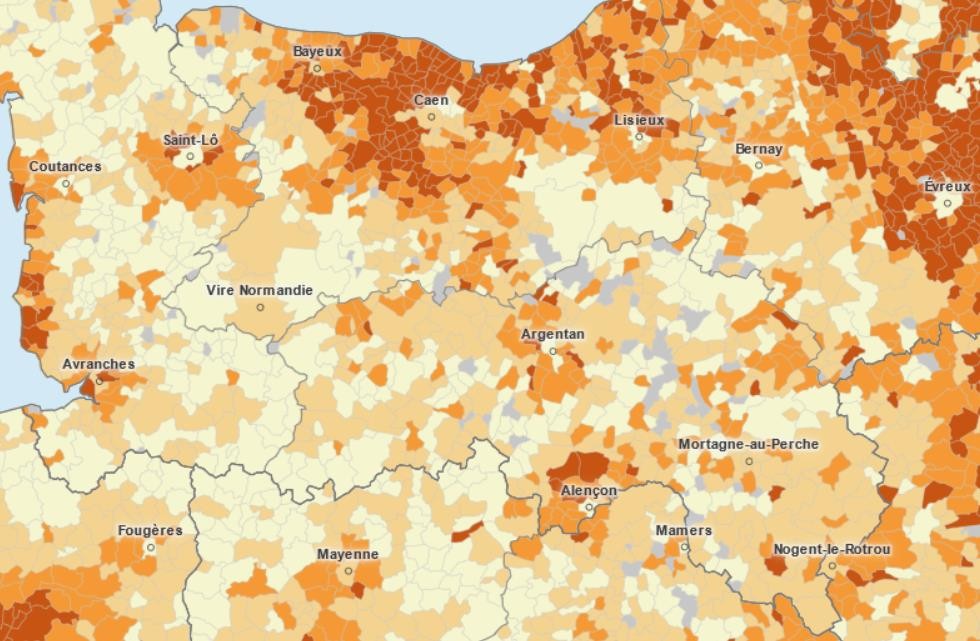 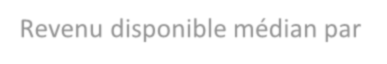 Revenu disponible médian par  unité de consommation
en 2020 (en €)
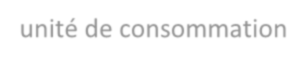 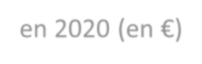 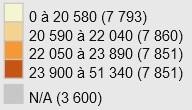 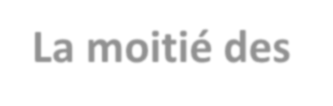 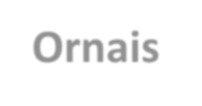 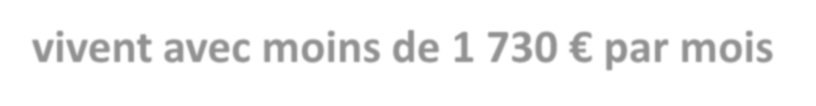 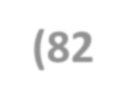 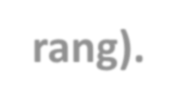 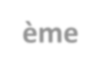 La moitié des Ornais vivent avec moins de 1 730 € par mois (82ème rang).
SYNORNE – LE 28 JUIN 2023
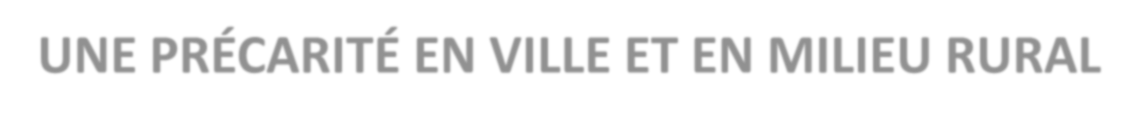 UNE PRÉCARITÉ EN VILLE ET EN MILIEU RURAL
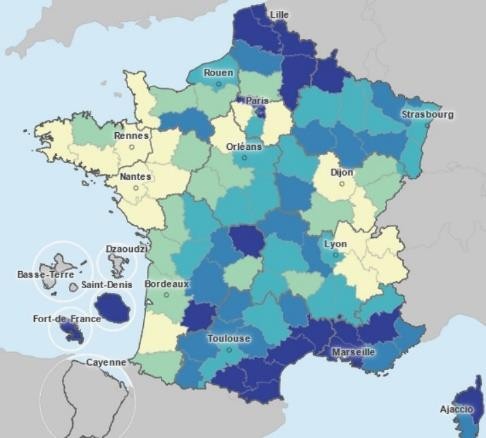 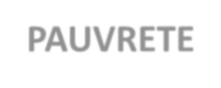 PAUVRETE
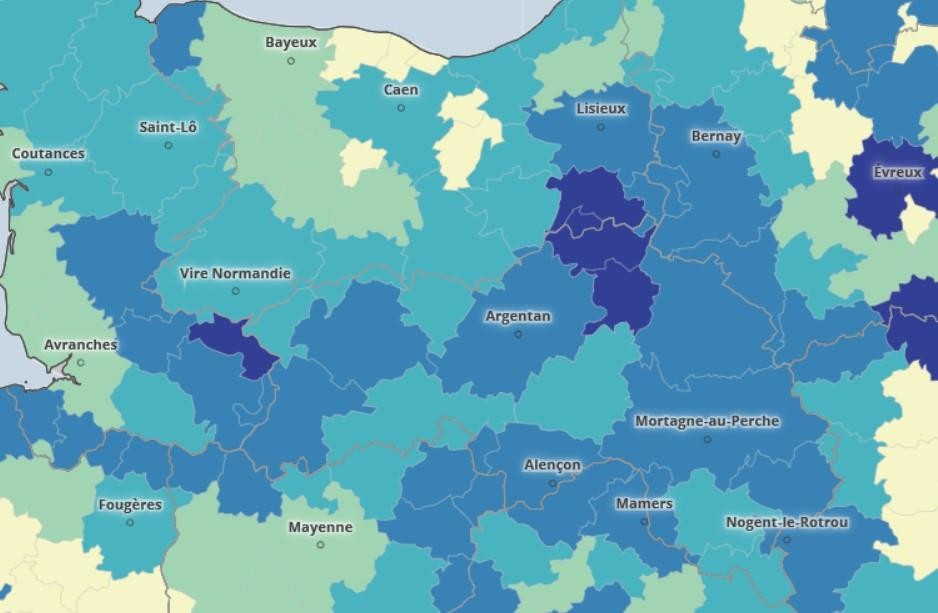 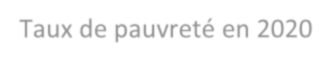 Taux de pauvreté en 2020  (en %)
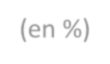 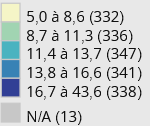 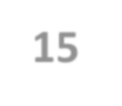 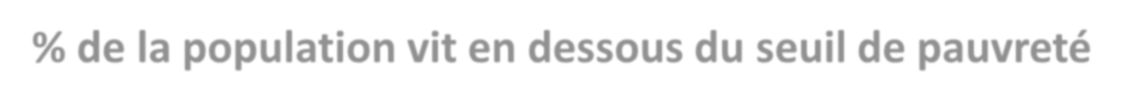 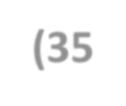 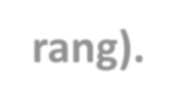 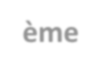 15 % de la population vit en dessous du seuil de pauvreté (35ème rang).
Près d’un quart des jeunes sont en situation de pauvreté.
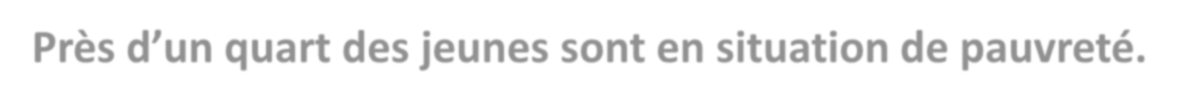 SYNORNE – LE 28 JUIN 2023
UNE FORTE DISPARITÉ SOCIALE ET TERRITORIALE
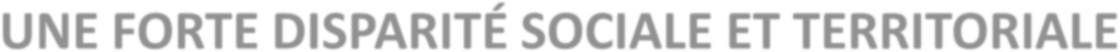 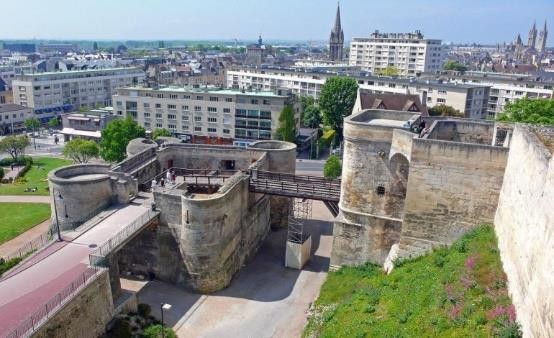 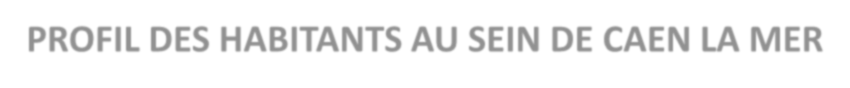 PROFIL DES HABITANTS AU SEIN DE CAEN LA MER
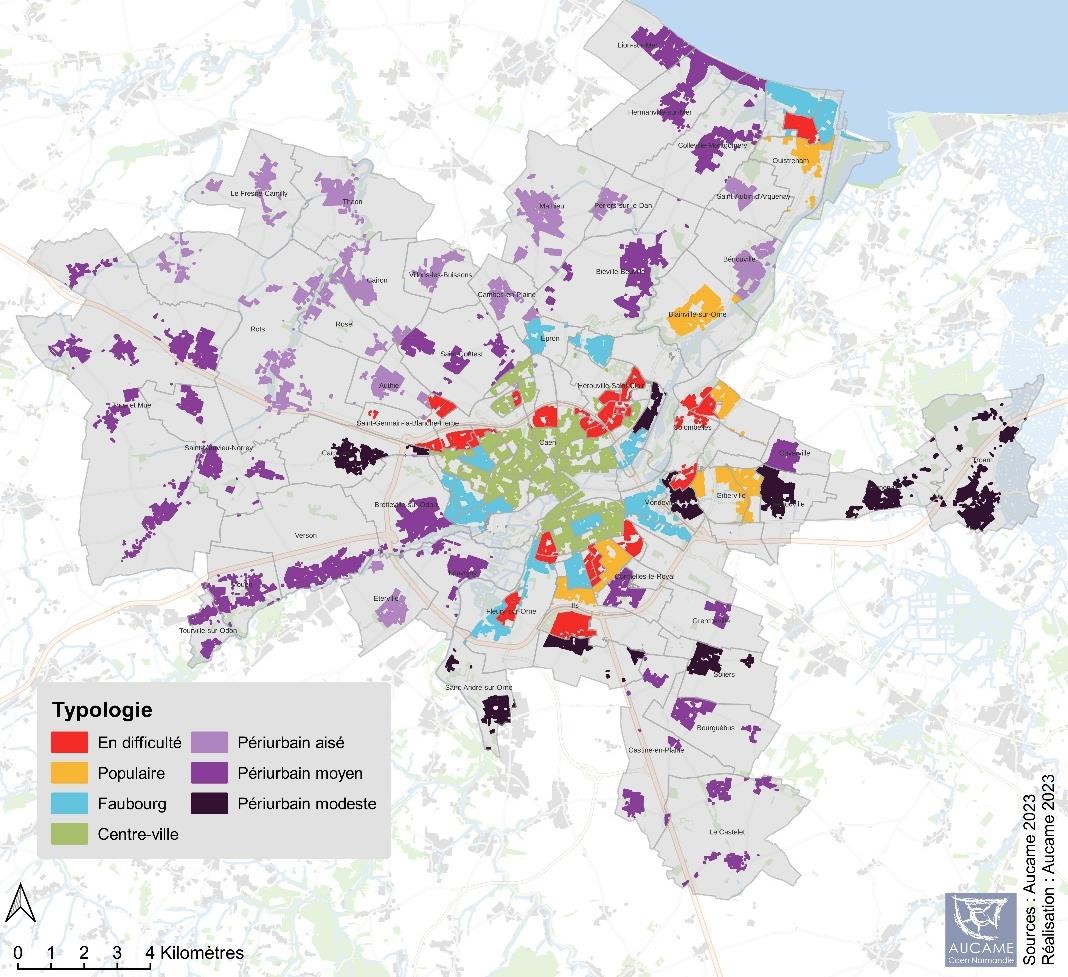 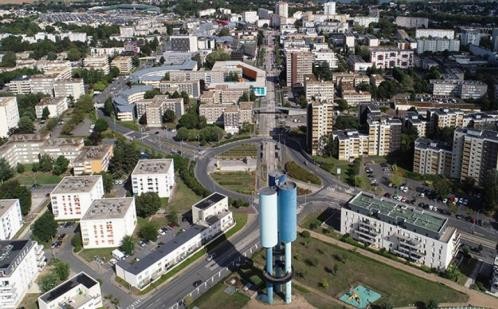 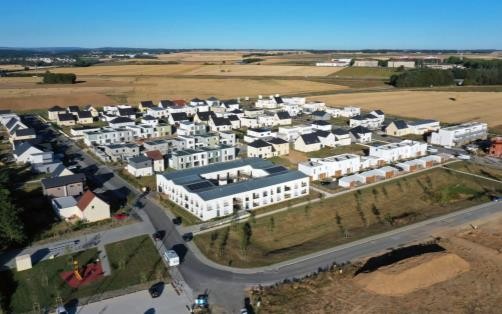 SYNORNE – LE 28 JUIN 2023
DES DISPARITÉS DE SANTÉ SUR LES TERRITOIRES
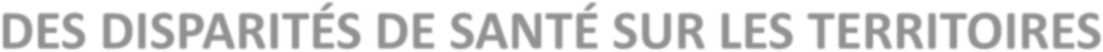 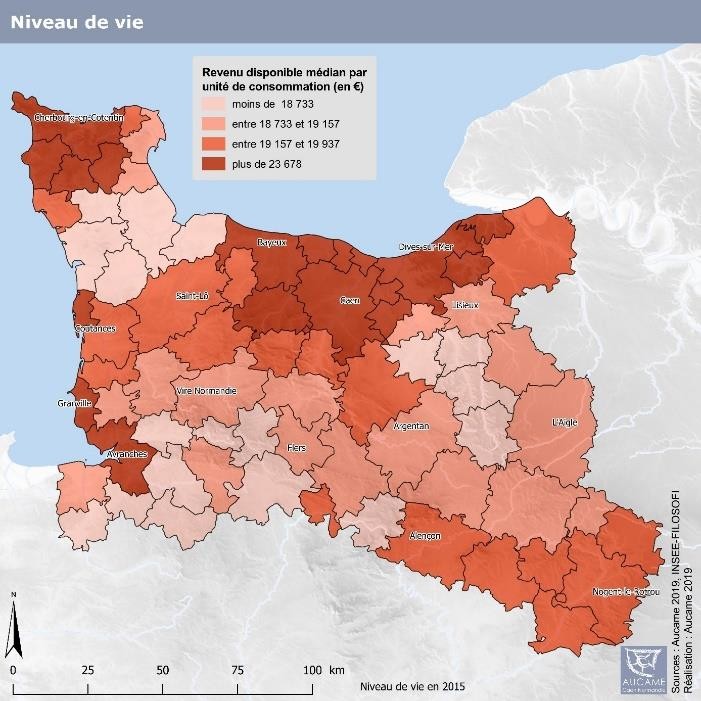 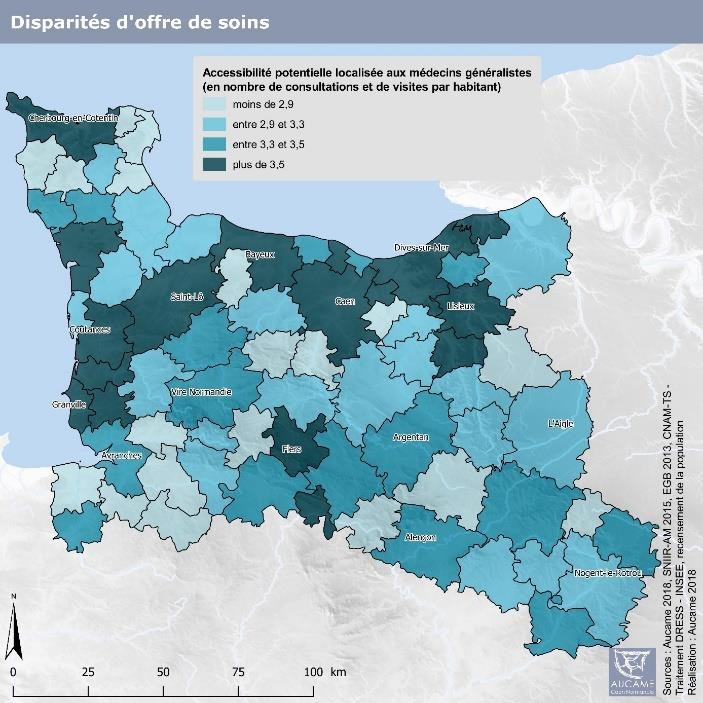 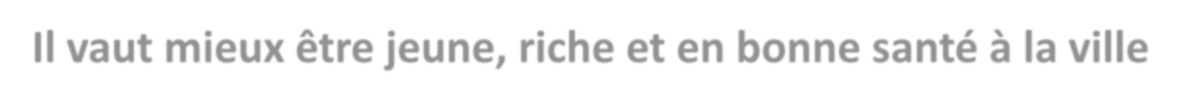 Il vaut mieux être jeune, riche et en bonne santé à la ville
que vieux, pauvre et malade à la campagne…
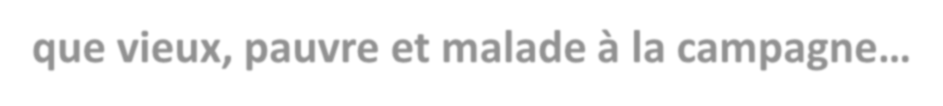 SYNORNE – LE 28 JUIN 2023
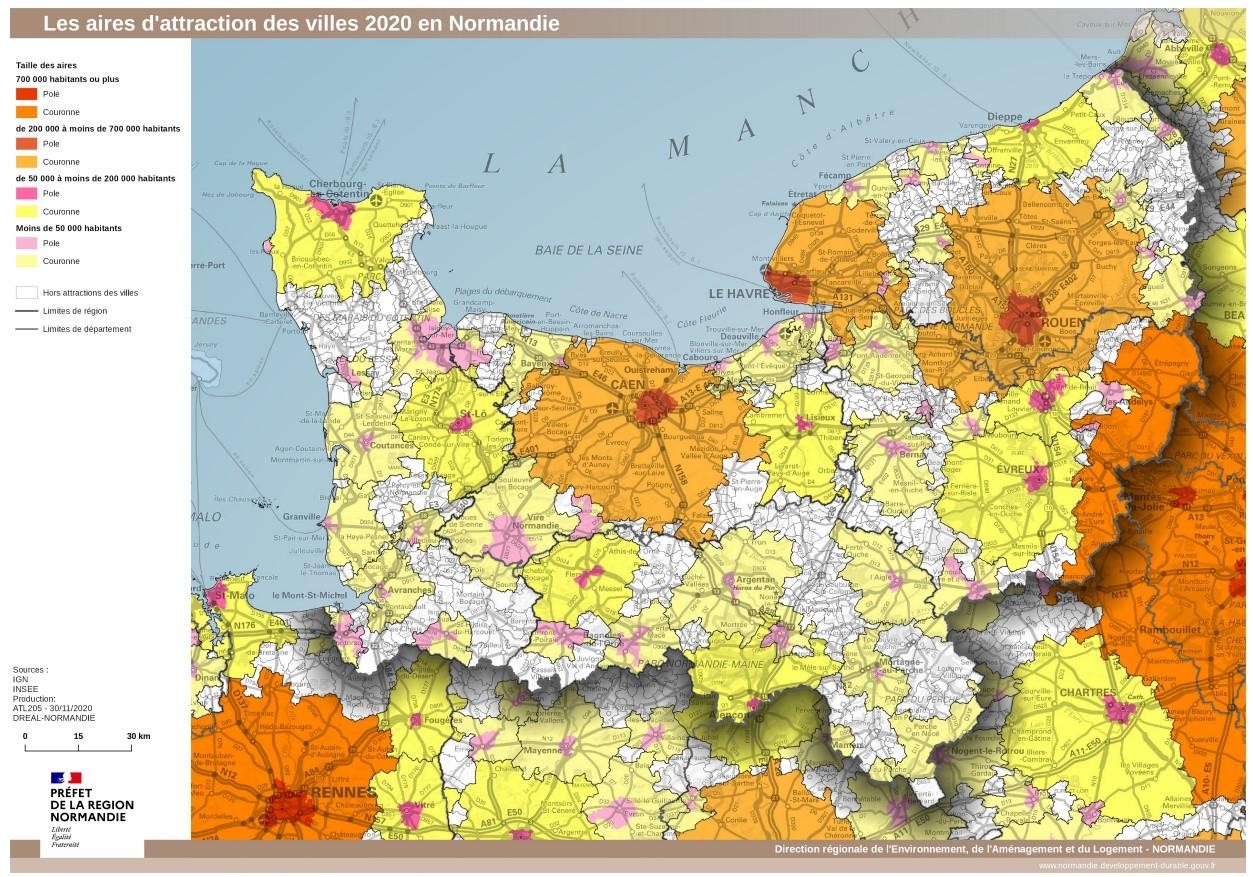 SYNORNE – LE 28 JUIN 2023
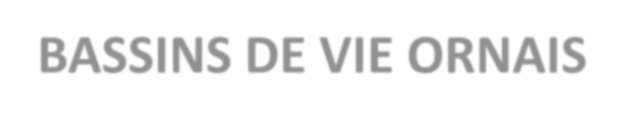 BASSINS DE VIE ORNAIS
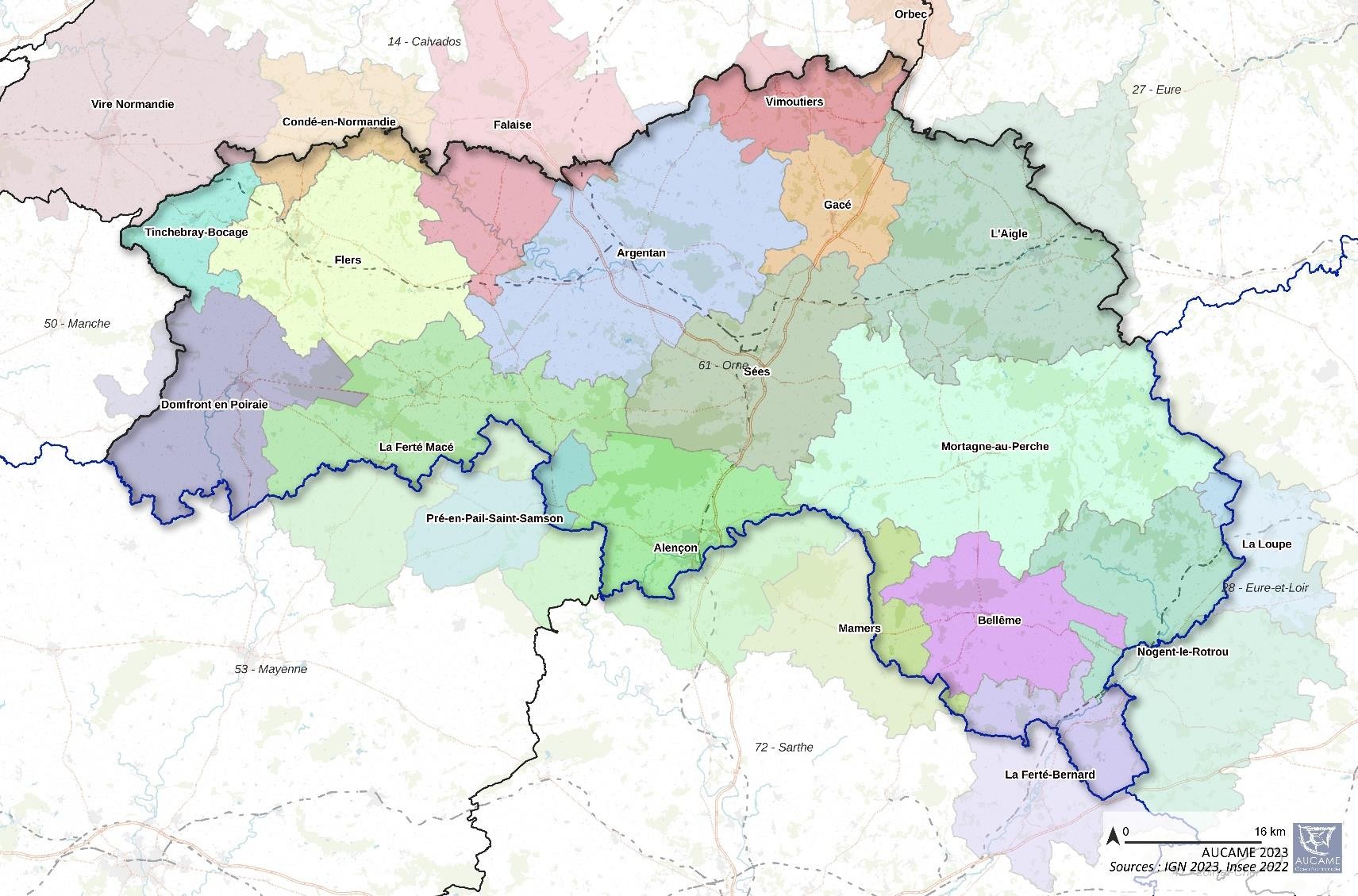 SYNORNE – LE 28 JUIN 2023
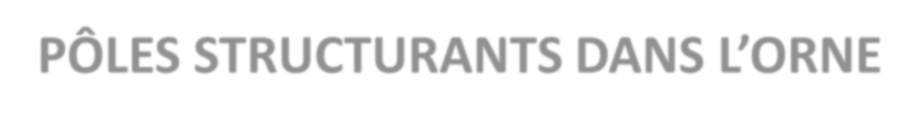 PÔLES STRUCTURANTS DANS L’ORNE
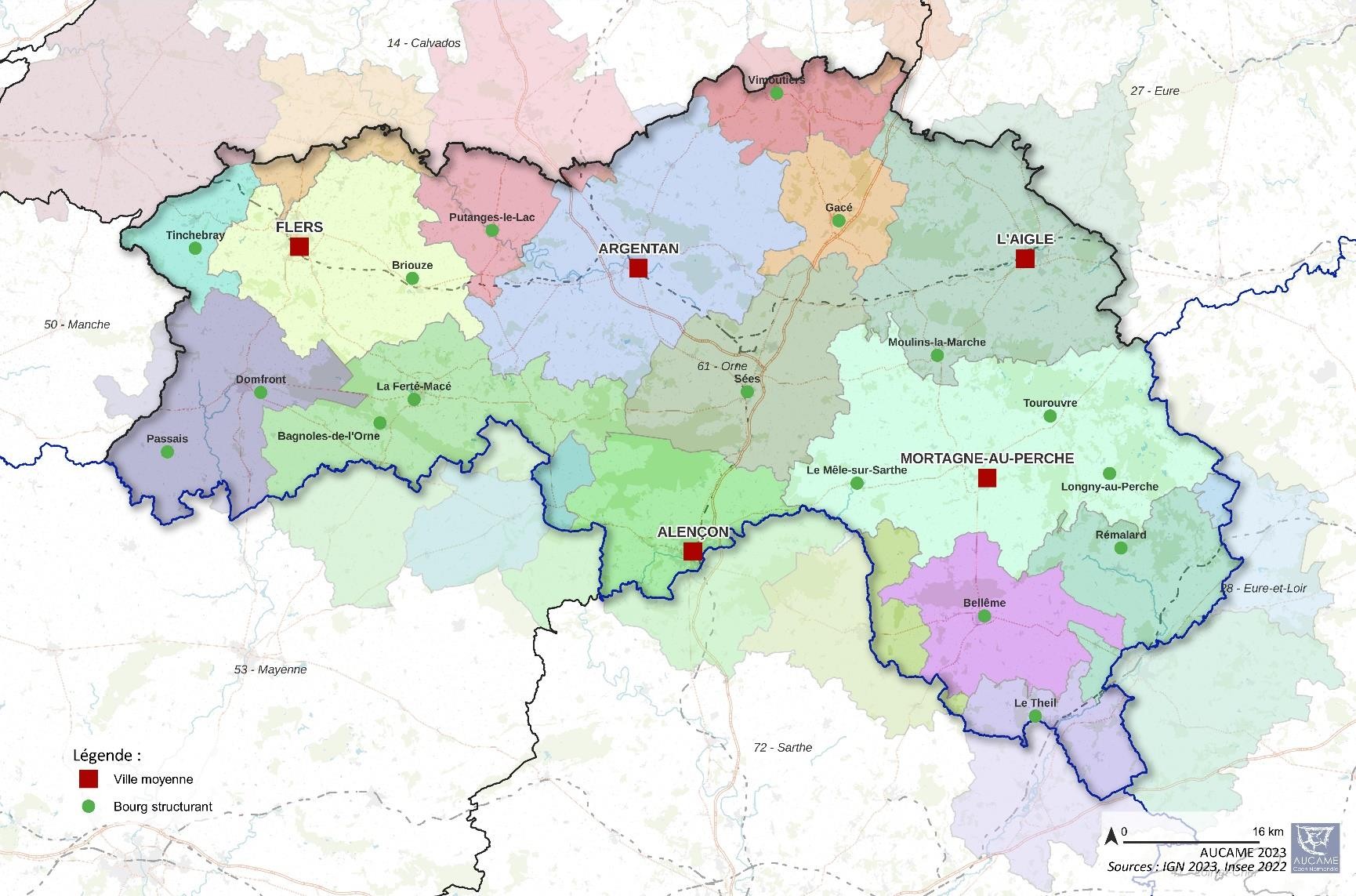 SYNORNE – LE 28 JUIN 2023
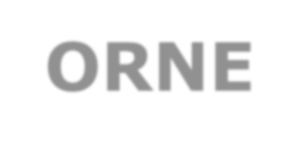 ORNE
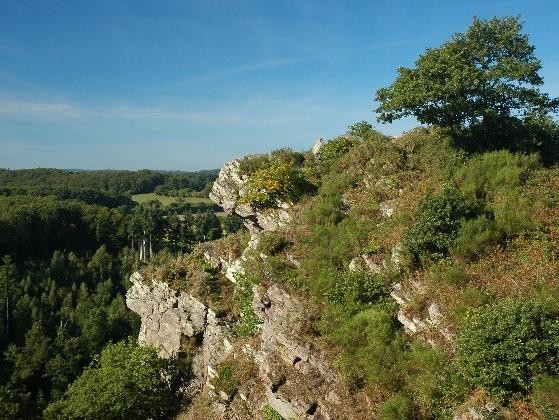 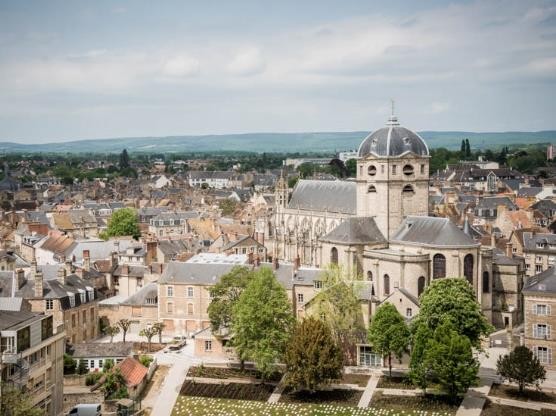 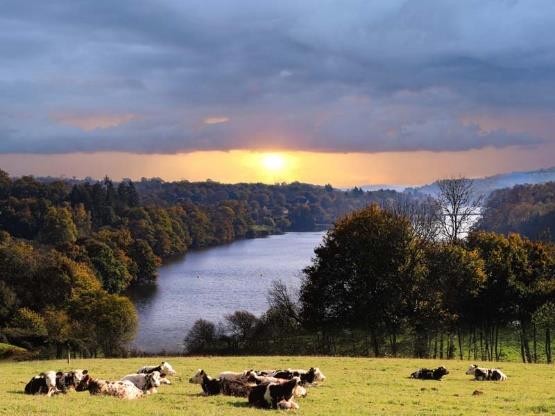 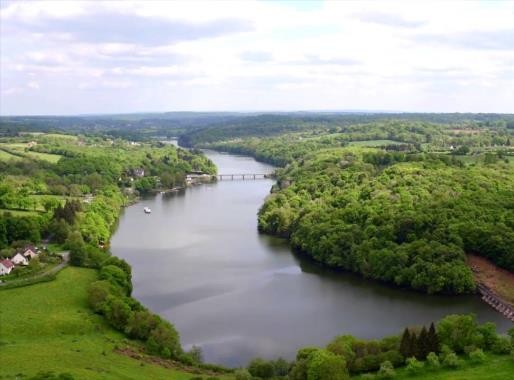 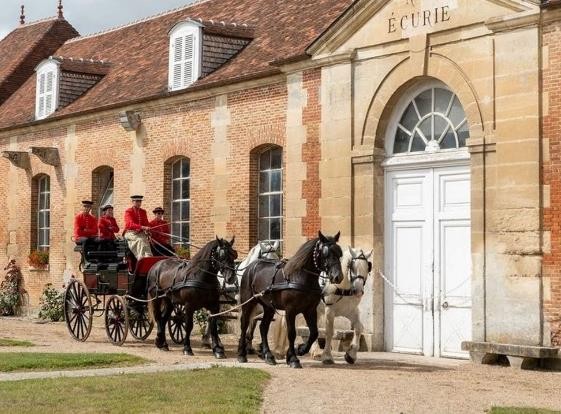 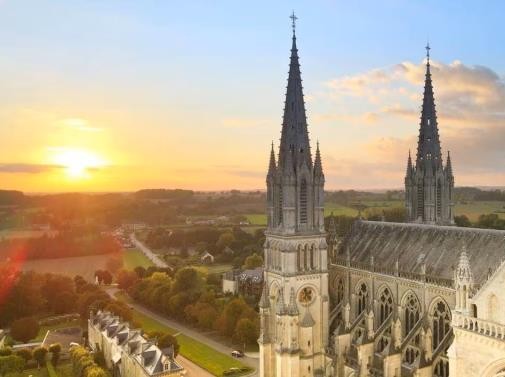 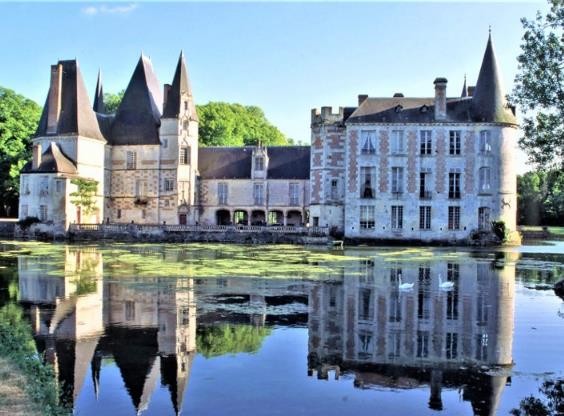 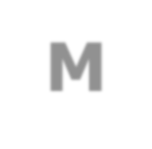 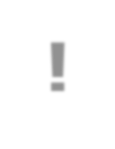 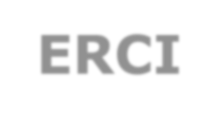 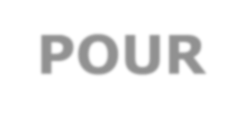 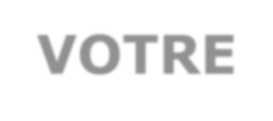 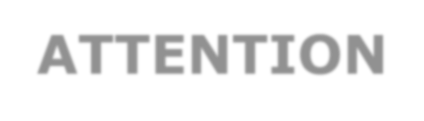 MERCI POUR VOTRE ATTENTION !
SYNORNE – LE 28 JUIN 2023